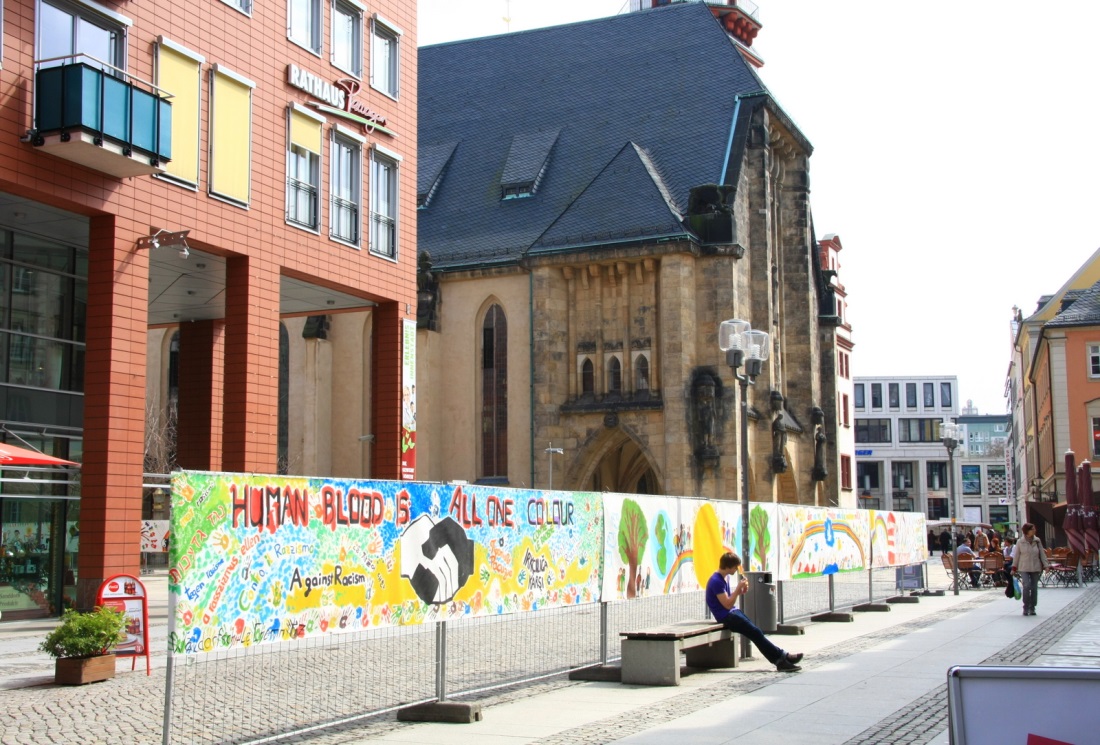 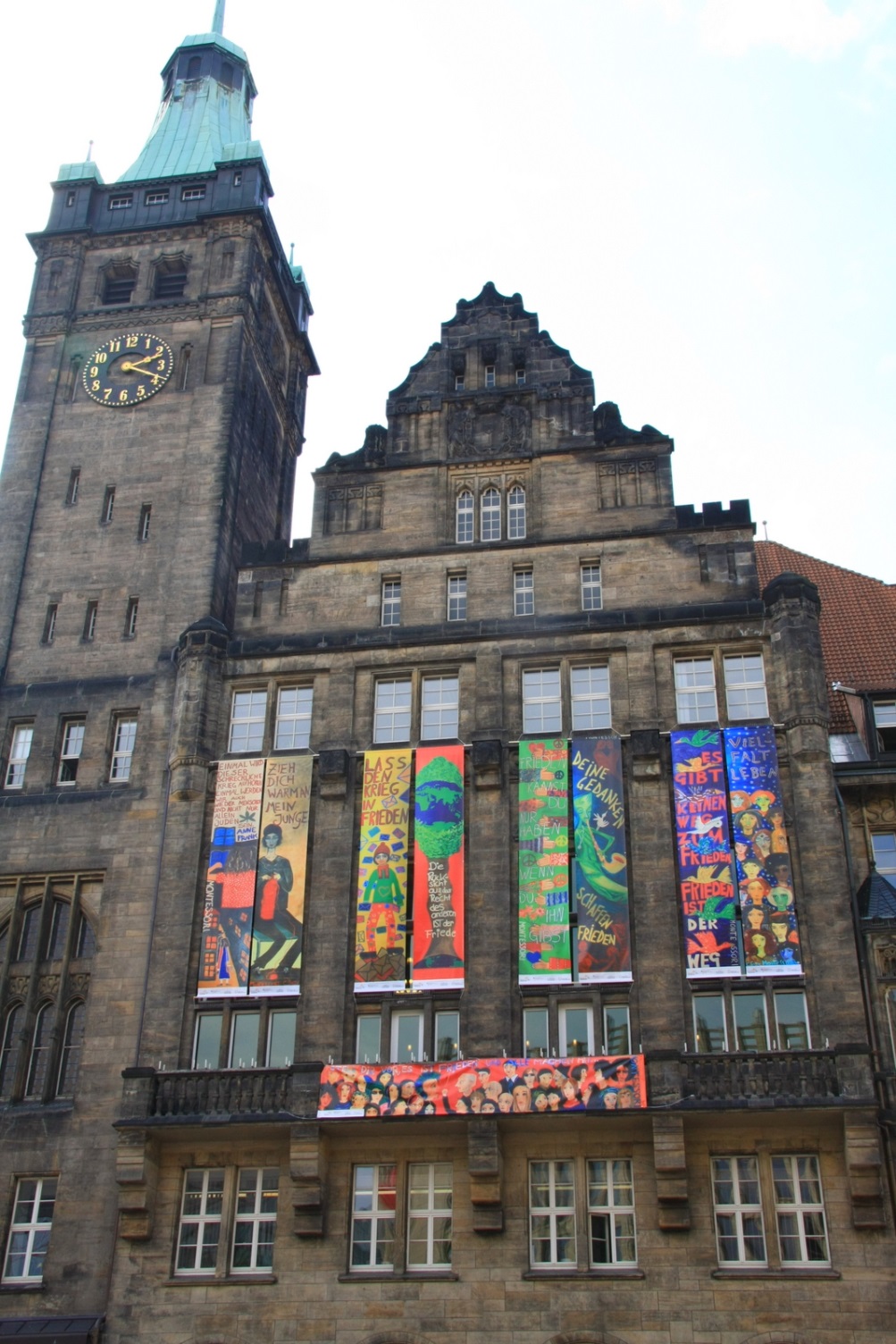 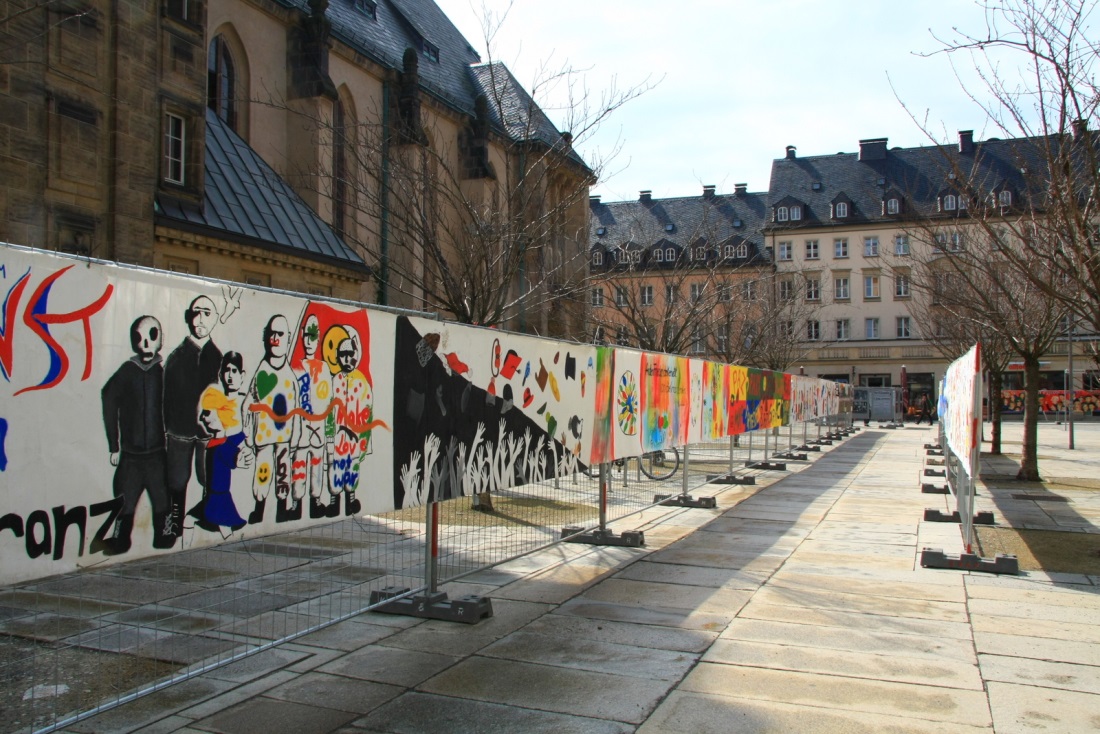 AKTION © -   Kunstprojekt für Frieden und Toleranz
[Speaker Notes: Aktion C hat 2013 den Tag für Demokratie und Toleranz für die Stadt Chemnitz ausgestaltet: Plakate an Bauzaunfeldern – Banner am Rathaus]
2012
Kann ein Einzelner 
die Gesellschaft verändern?

Womit beginnt Veränderung?

Wie kann die Veränderung Realität werden?
2012
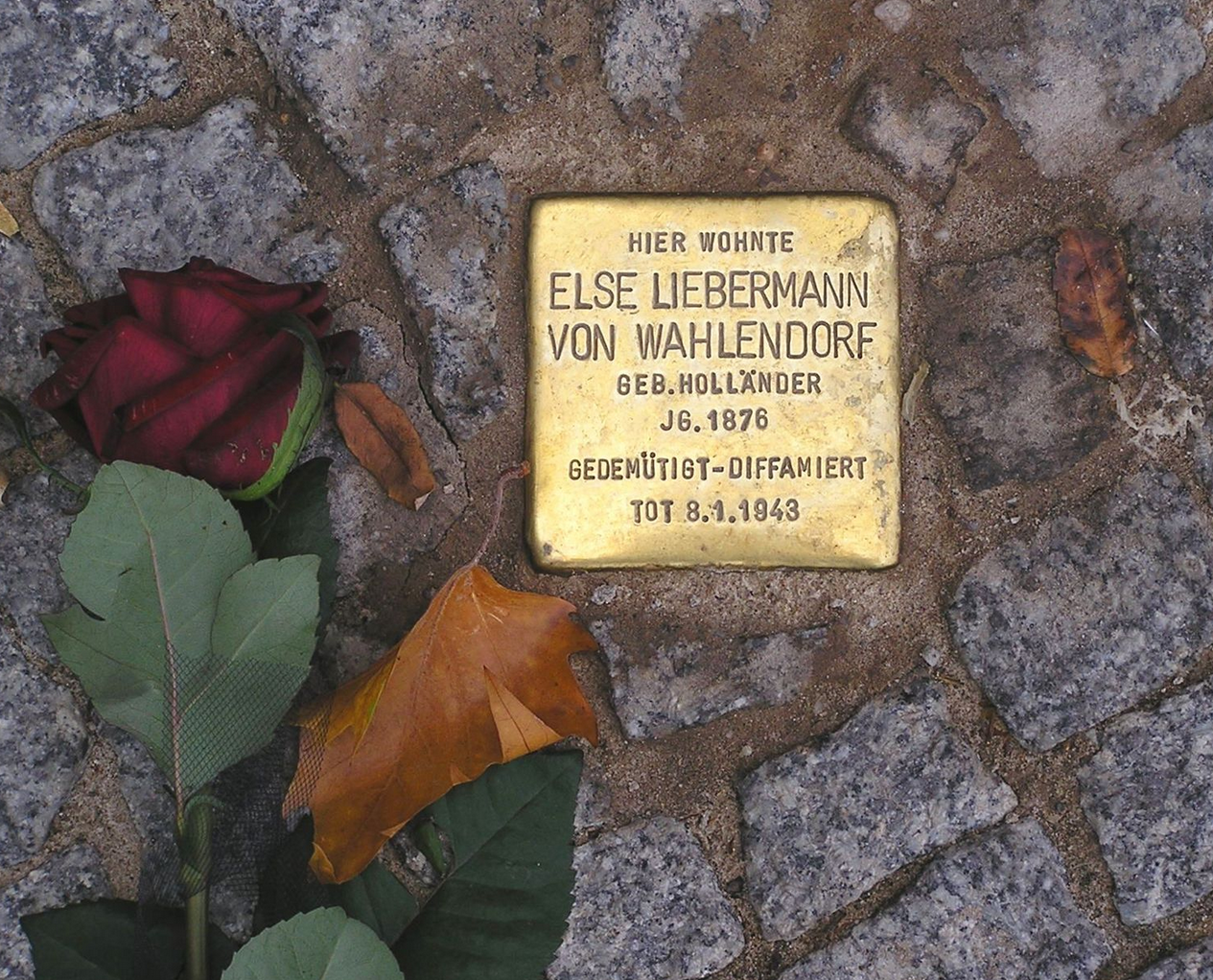 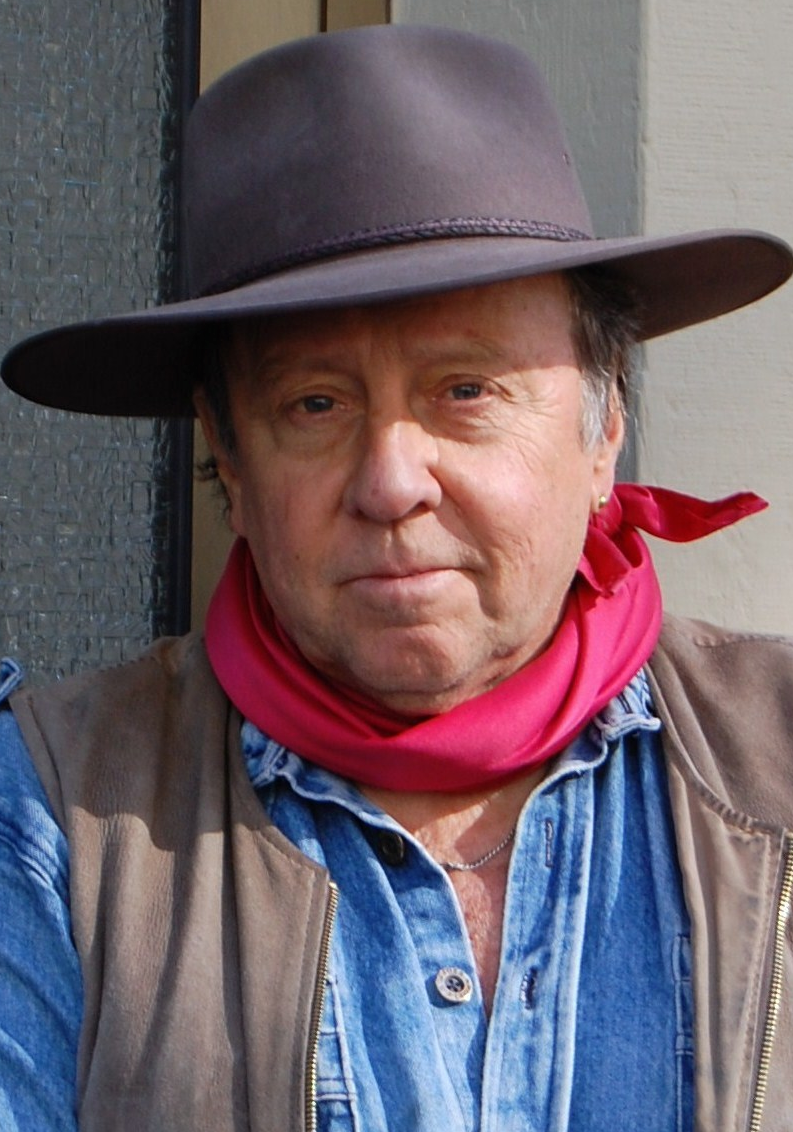 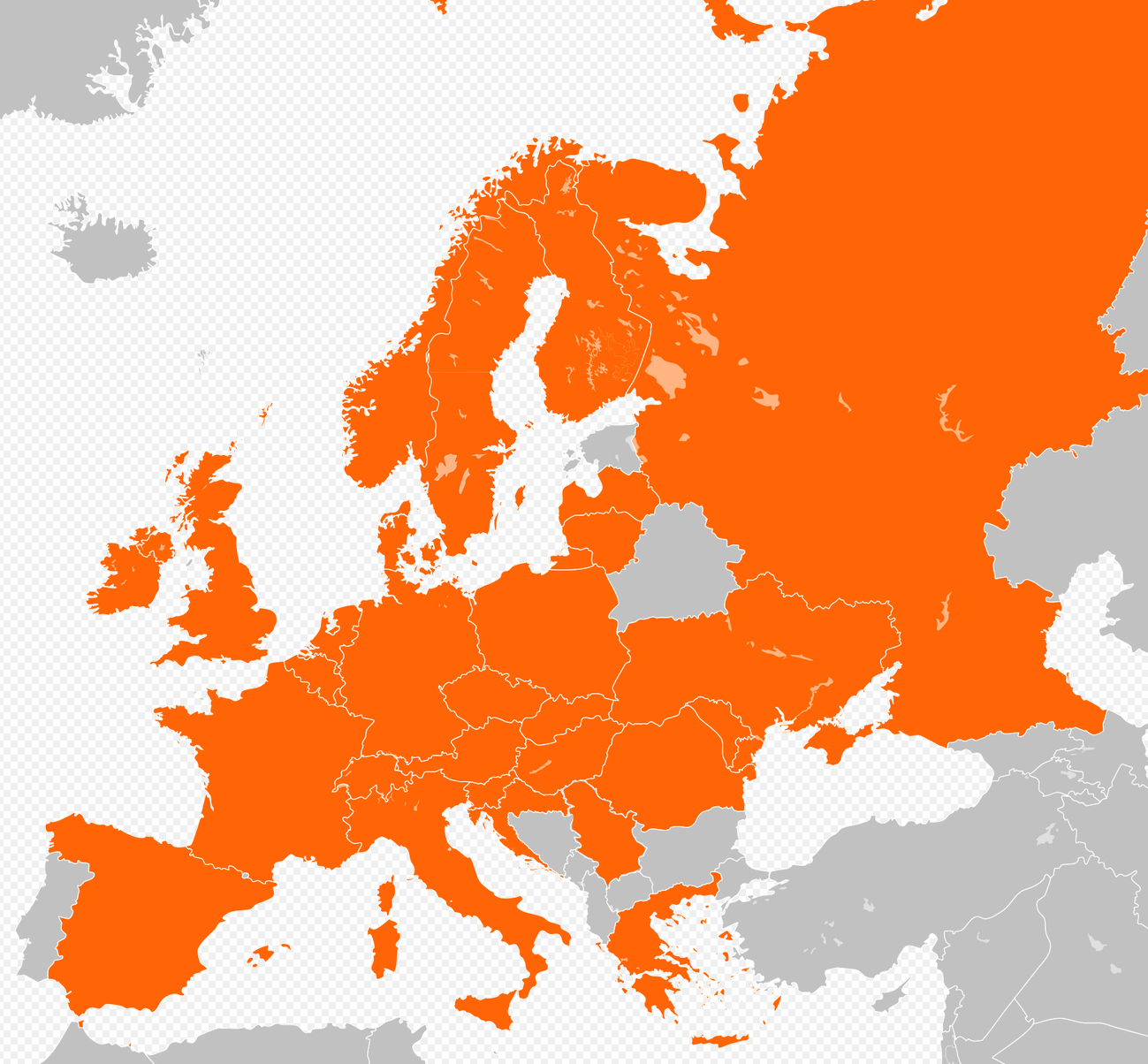 Die Idee der Stolpersteine stammt von Gunter Demmig (geb. 1947 in Berlin). Seit 1992 wurden in 30 Ländern über 90.000 Stolpersteine verlegt. Die 10x10 cm großen Steine werden in Handarbeit gefertigt und bündig im Boden verlegt.
Und wenn der EINZELNE eine 
Schülerin / ein Schüler ist

Wie können sich Schüler Gehör verschaffen?
Welche Botschaft würde registriert? 

Ein Plakat?
Ein Flugblatt?
Graffiti an Gebäuden?
Telefonanrufe an beliebige Nummern?
Anonyme Briefe verteilen?
Eine Demonstration?

…oder ein Banner am Rathaus?
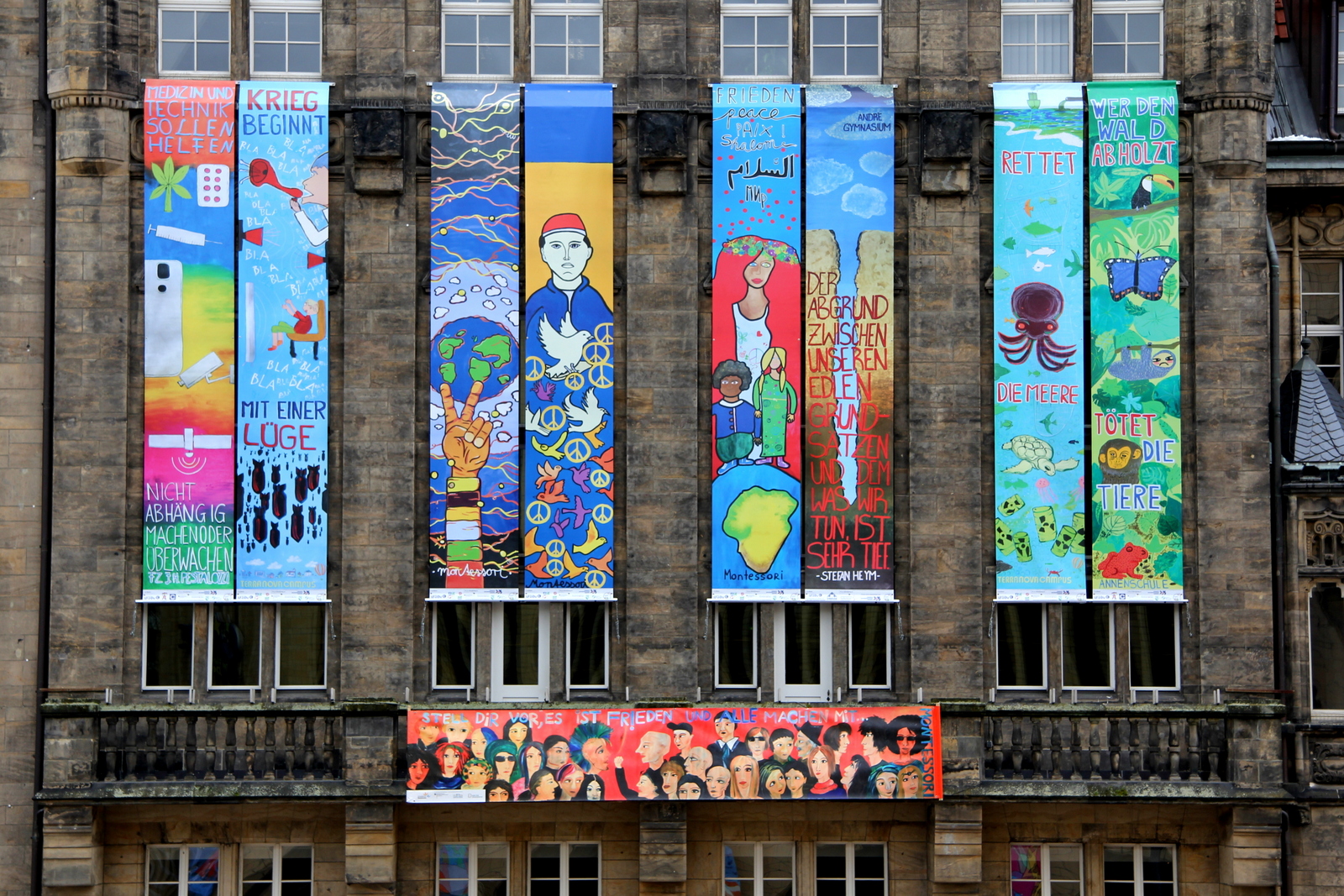 Rathausbanner zum  Chemnitzer Friedenstag 2022
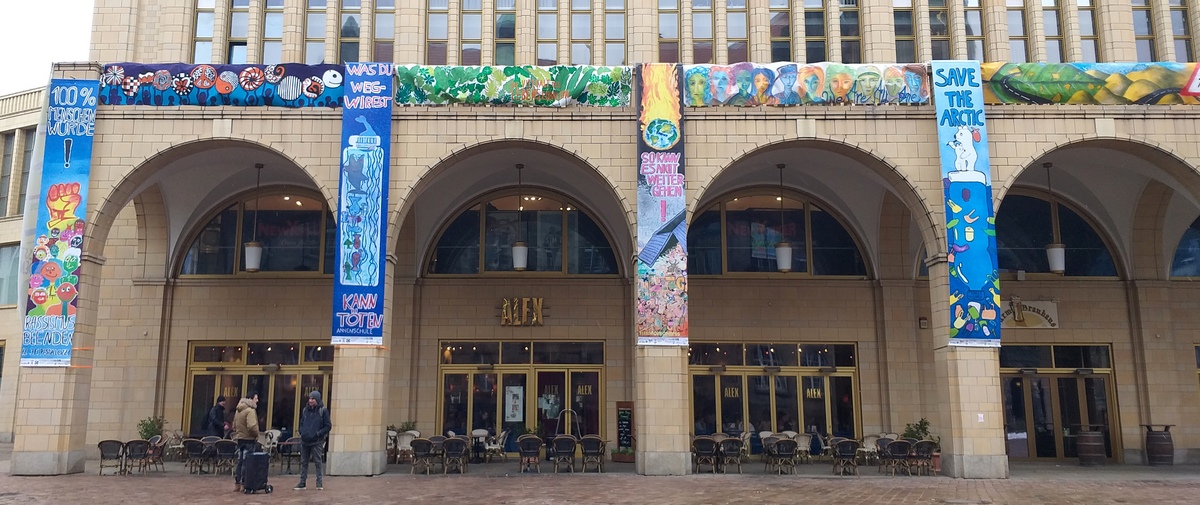 Banner an der Galerie Roter Turm zum Chemnitzer Friedenstag
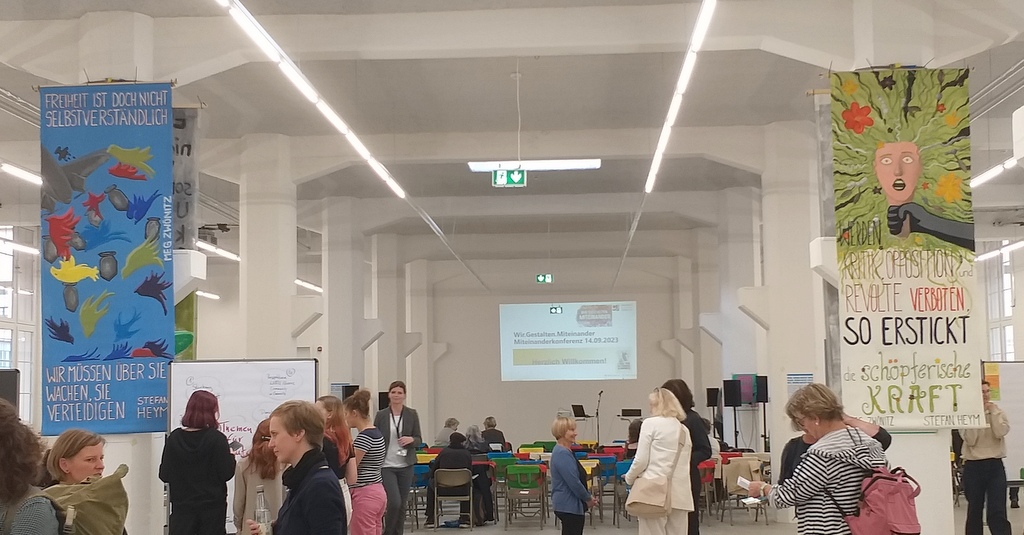 Bannereinsatz für eine Demokratiekonferenz in Chemnitz
2012
Warum Stefan Heym ?
einer der bedeutendsten deutschen Schriftsteller des 20. Jh., in Chemnitz geboren
ein Jahrhundertleben 1913-2001
Dissident in drei Systemen (Nazis, USA, DDR)
aktiv als Schüler in die Öffentlichkeit getreten
durch die Umstände der Zeit getrieben
sich selbst treu geblieben
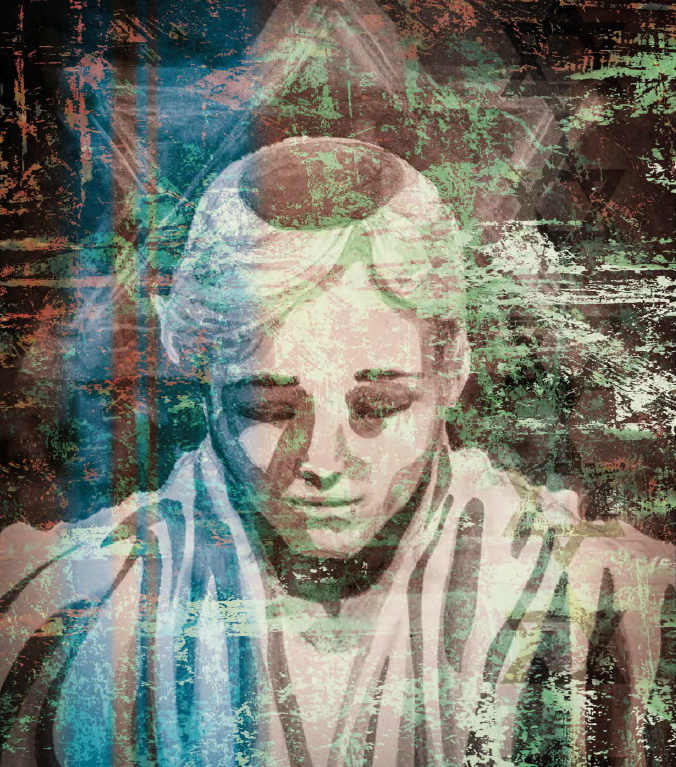 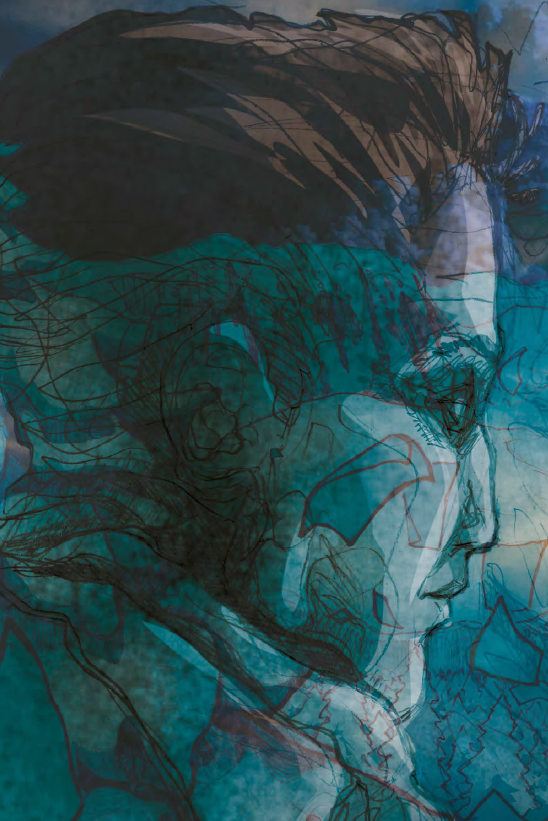 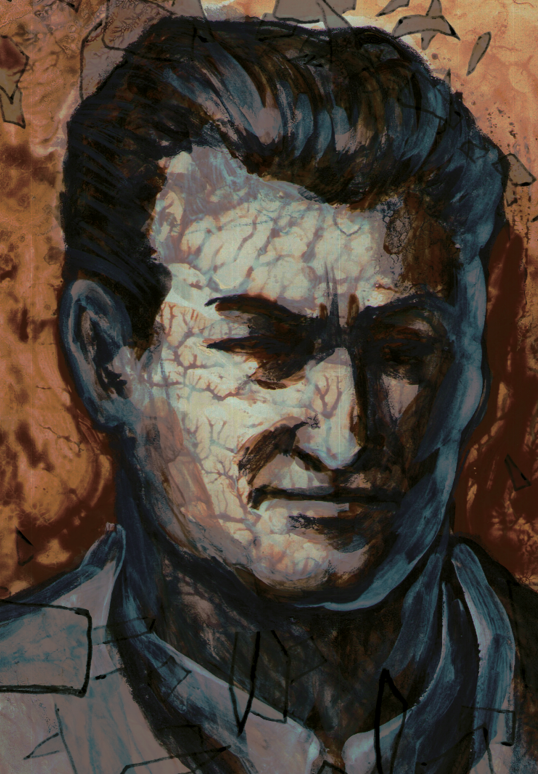 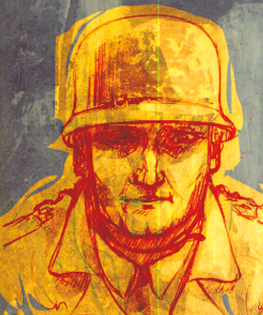 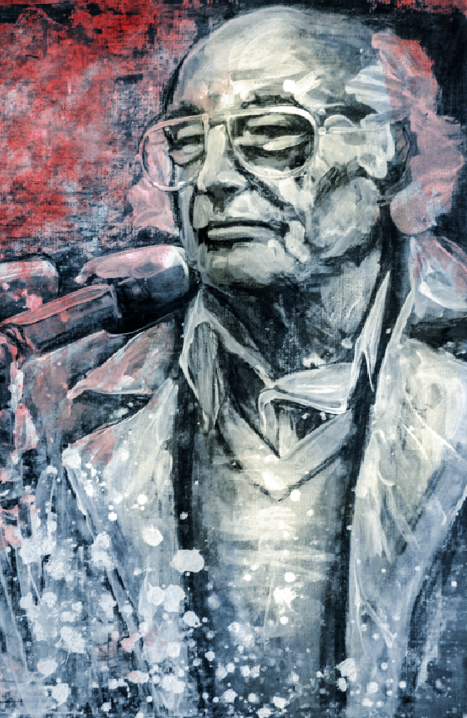 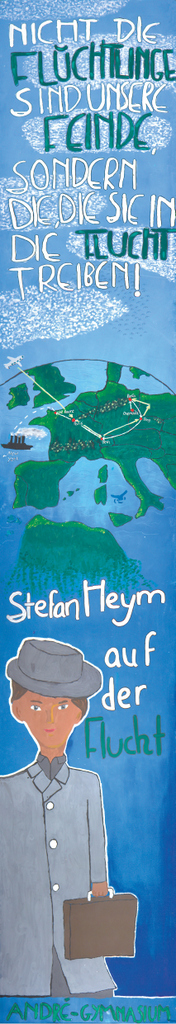 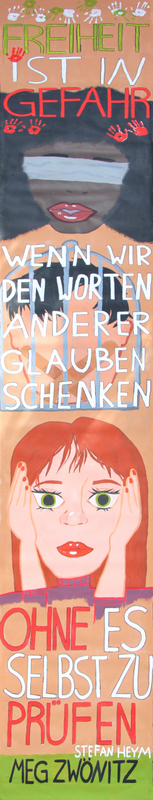 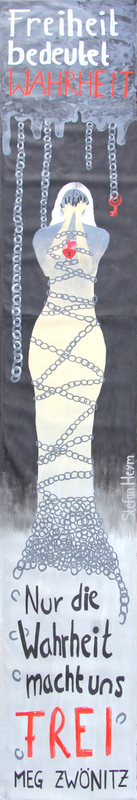 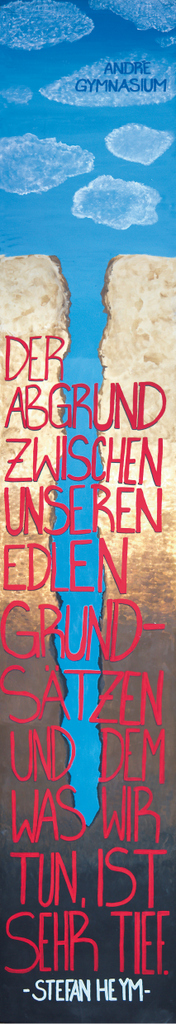 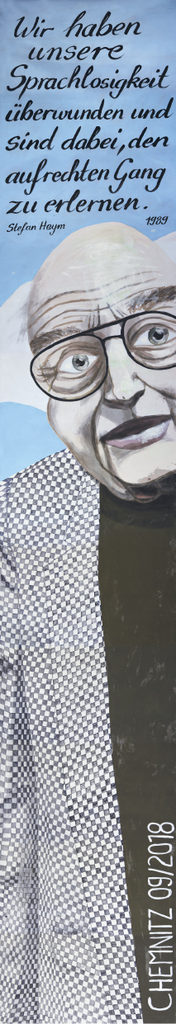 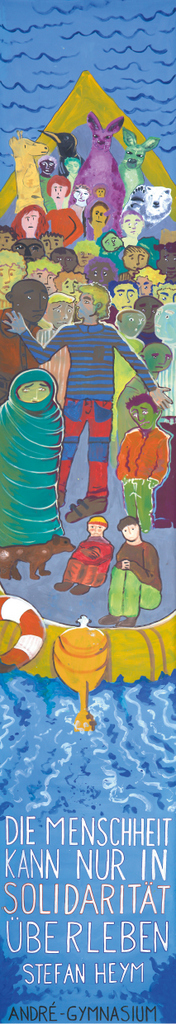 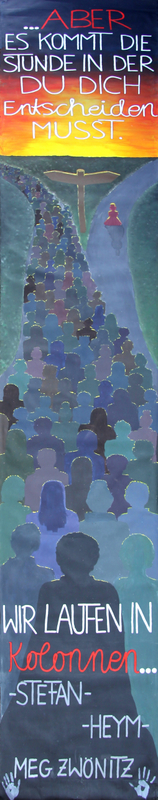 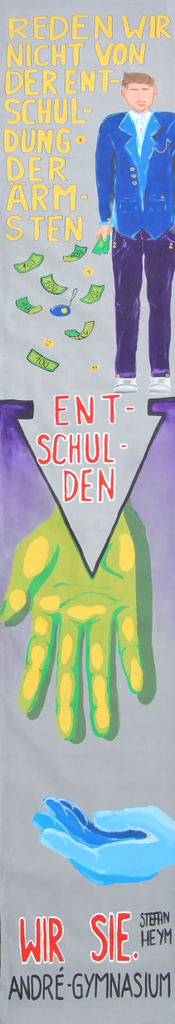 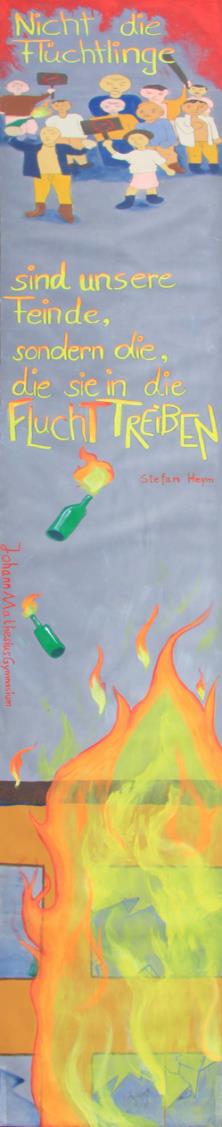 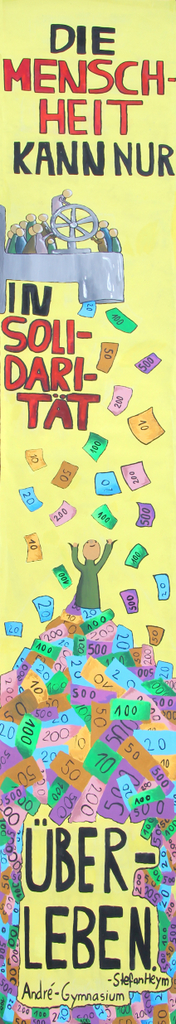 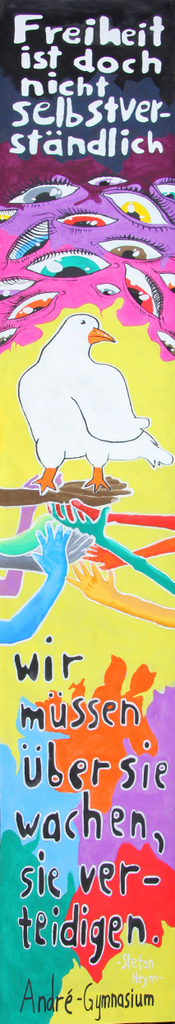 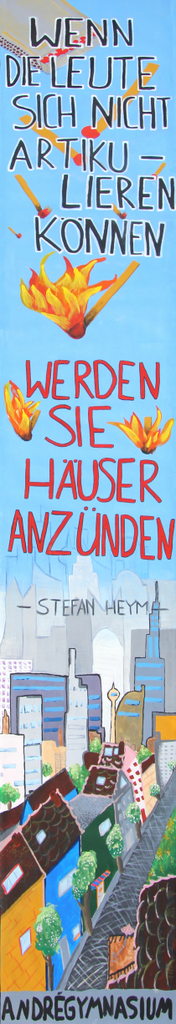 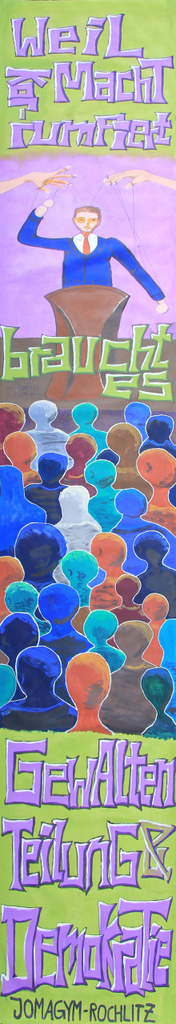 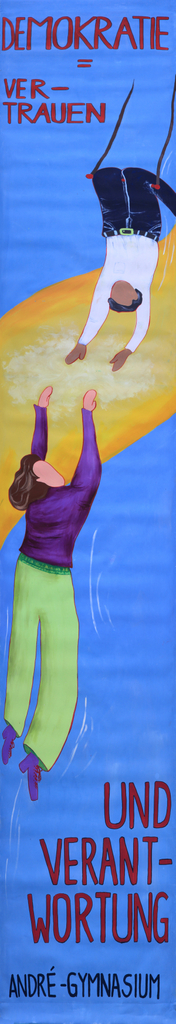 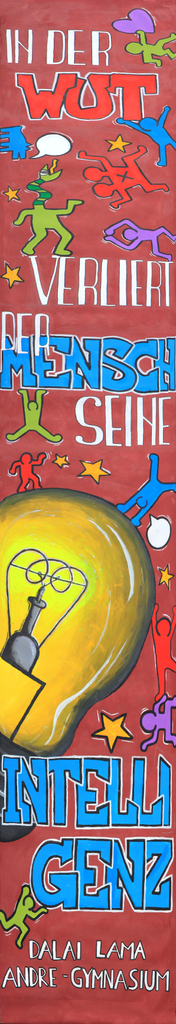 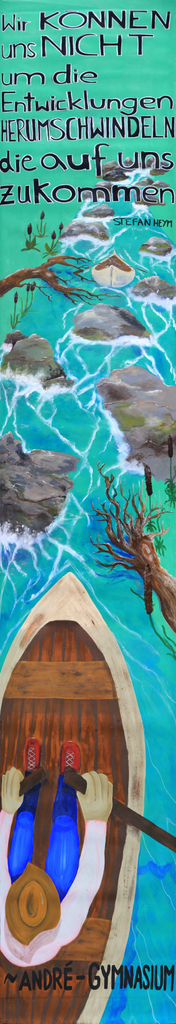 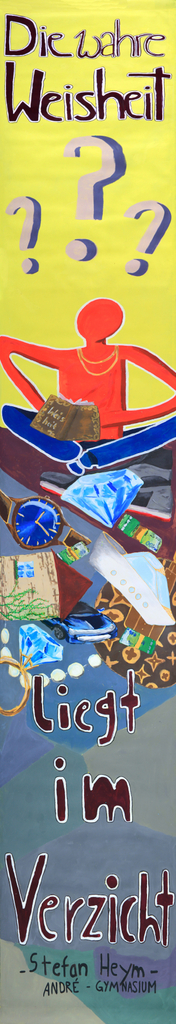 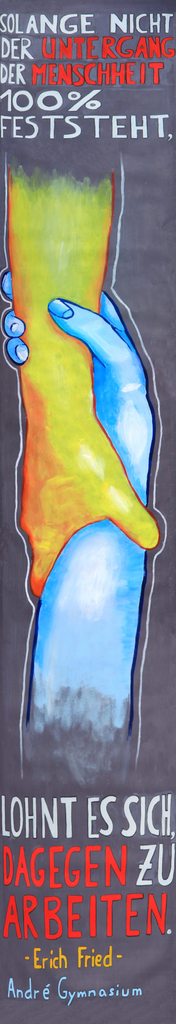 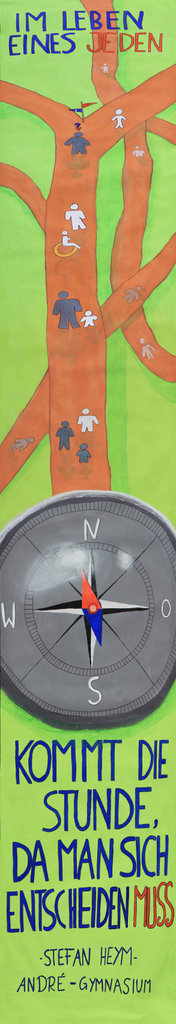 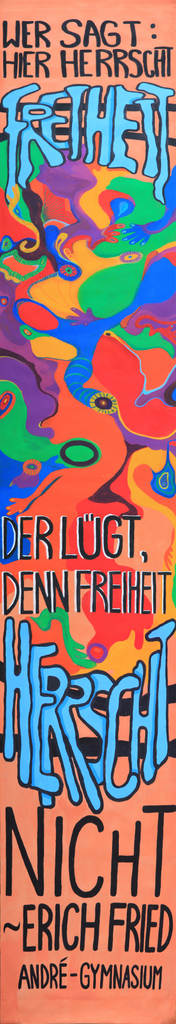 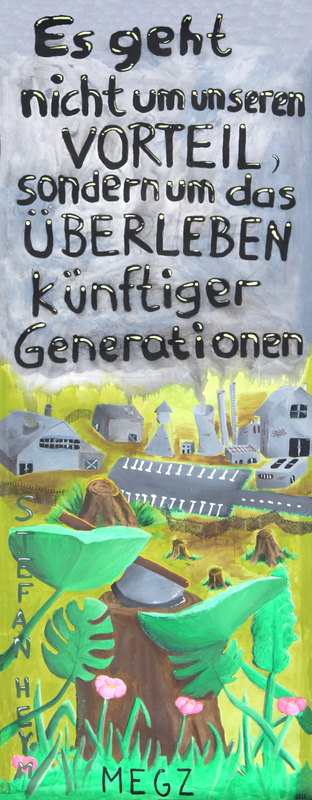 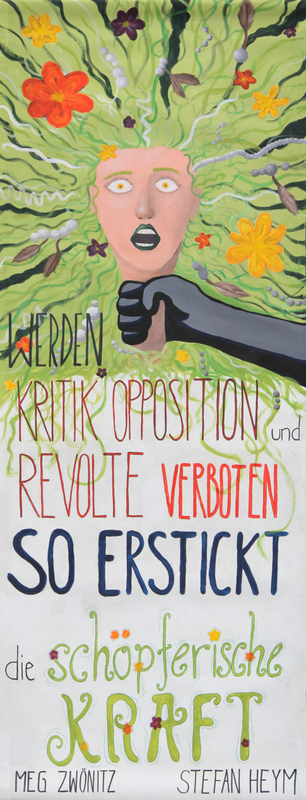 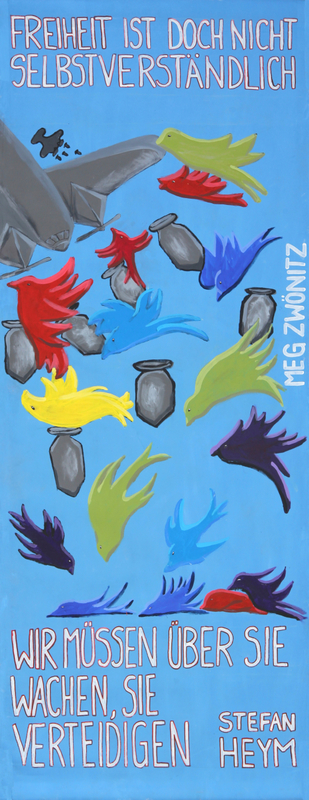 Format
3 m x 1,2 m
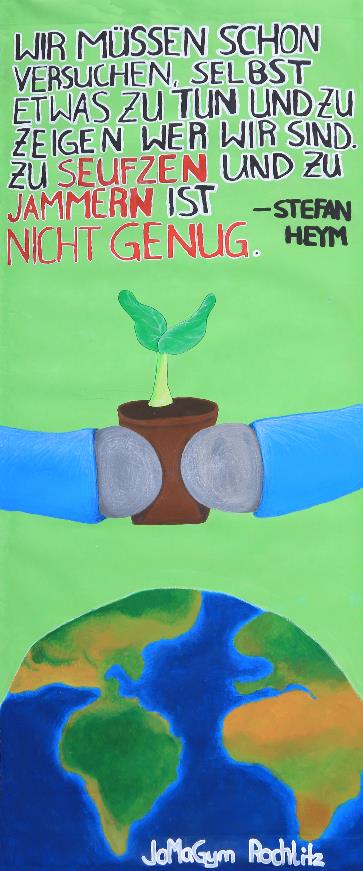 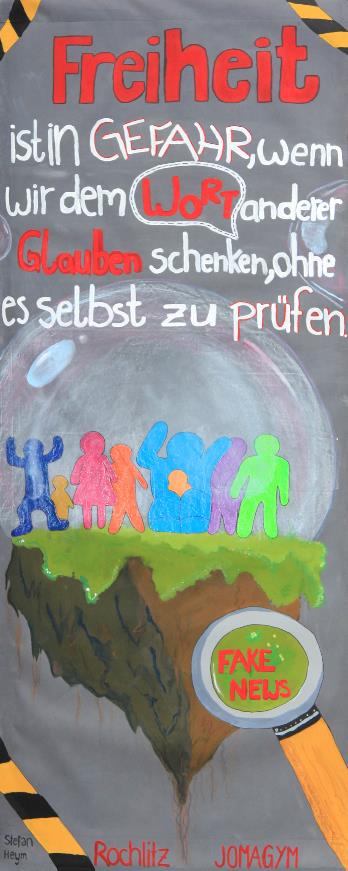 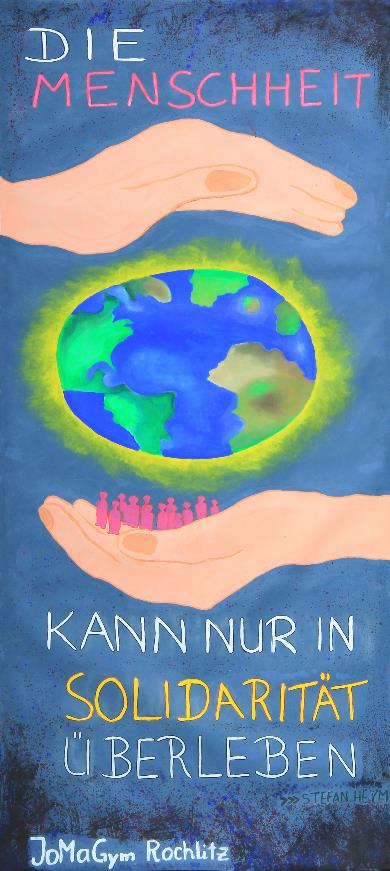 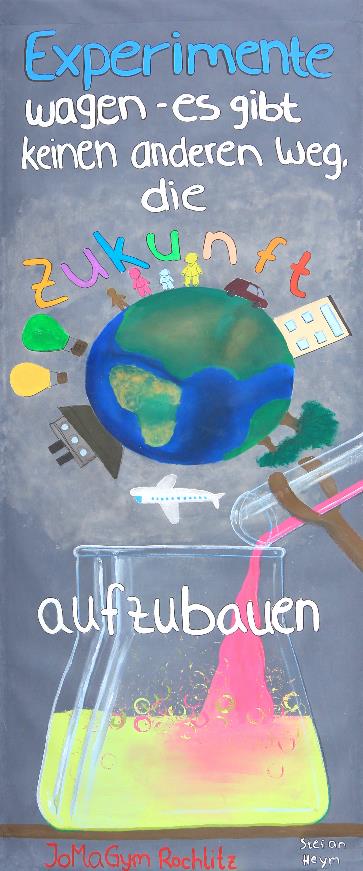 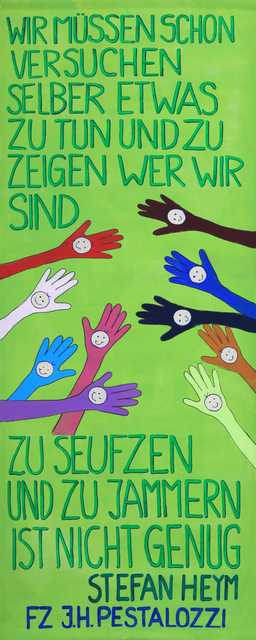 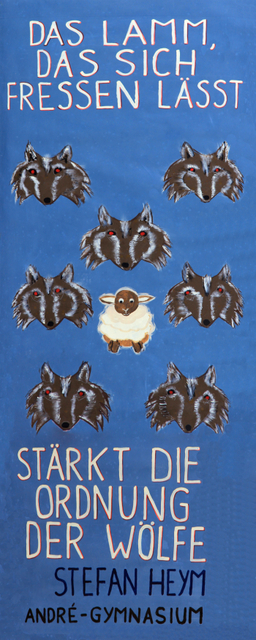 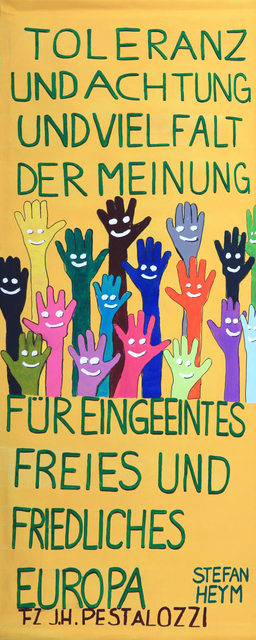 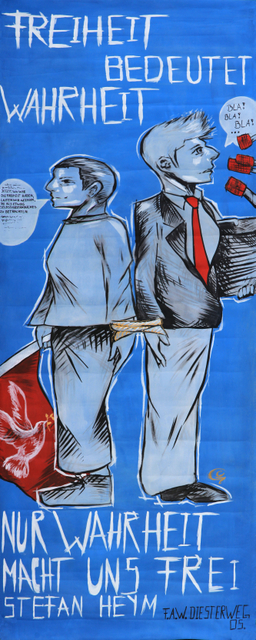 NEGATIVE BEISPIELE
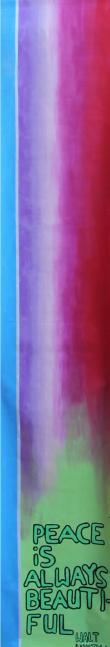 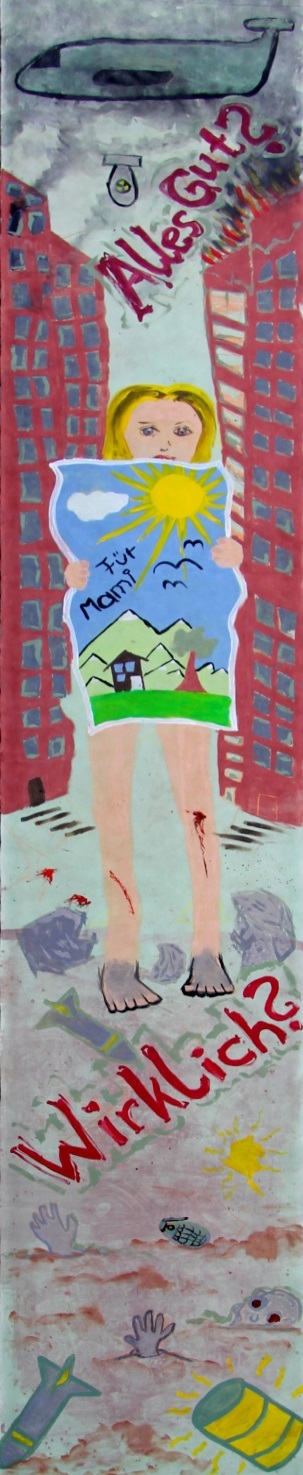 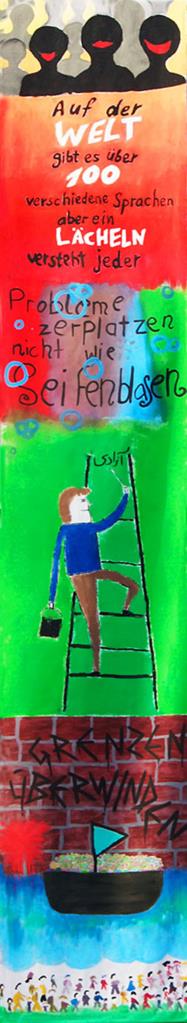 NEGATIVE BEISPIELE
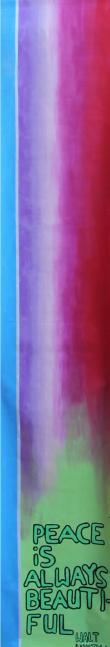 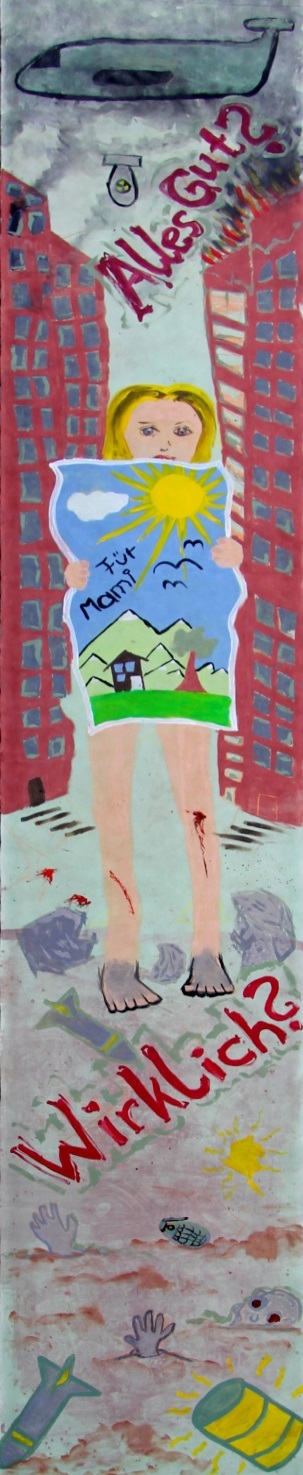 Hier fehlt die positive Botschaft, es ist doch selbstver-ständlich, dass Krieg nicht gut sein kann
Schwache Botschaft, schwaches Bild
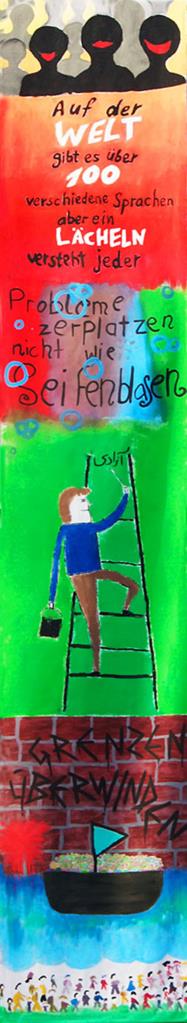 Zuviel gewollt:
3 Botschaften auf einem Plakat
 3 Plakate
NEGATIVE BEISPIELE
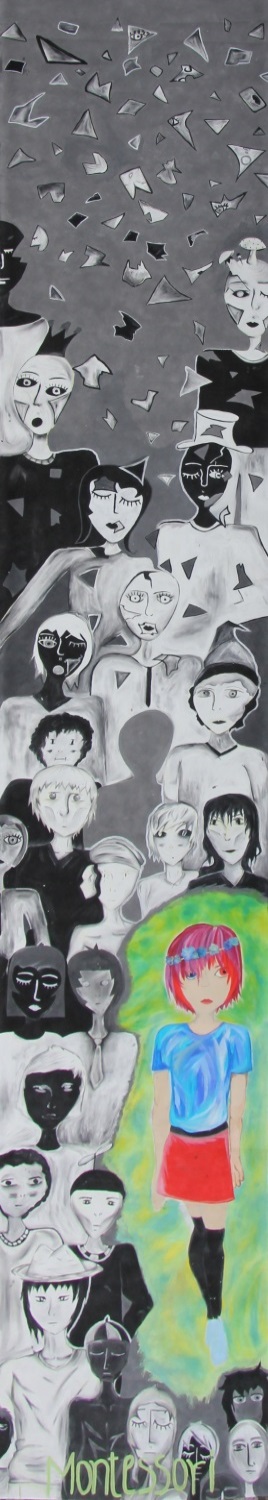 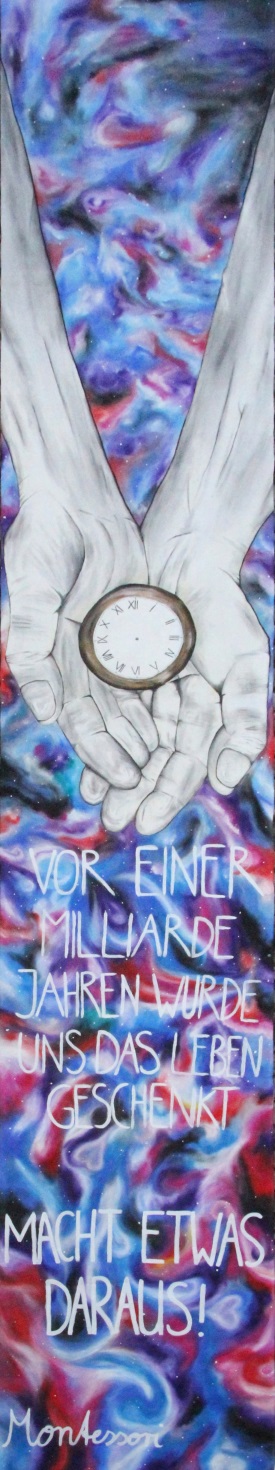 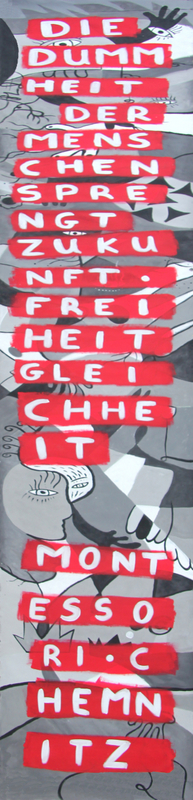 NEGATIVE BEISPIELE
Super Text, schwer lesbar,
„Montessori Chemnitz“ 
viel zu groß!
Da hätte unten eine kleine Zeile gereicht, dafür den Text in Abschnitten anordnen, damit etwas vom Untergrund sichtbar bleibt,
Oder nur rote Schrift mit schwarzer Kontur ohne Zeilen-unterlegung
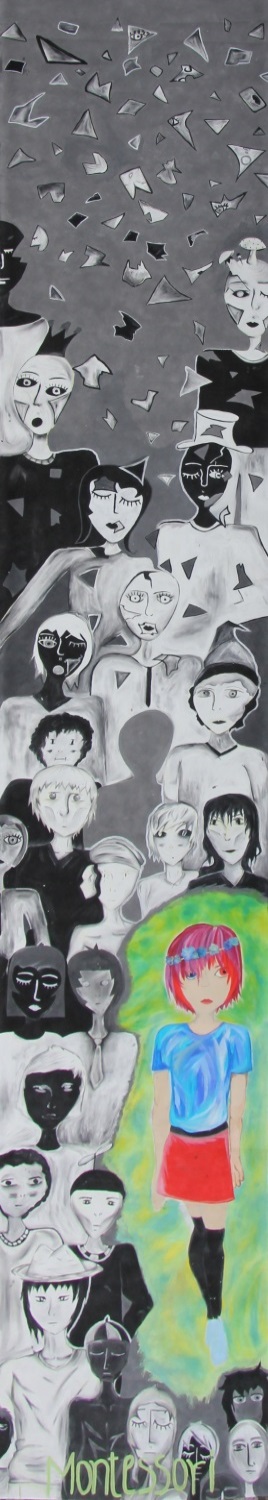 super gemalt, aber falscher Text 
„Vor einer Milliarde Jahren wurde uns das Leben geschenkt. Mach etwas daraus!“
Das Leben ist vor 3,5 Milliarden Jahren entstanden, aber der persönliche Bezug erfordert eine persönliche Zeit, deshalb
DU HAST NUR 
EIN LEBEN - 
MACH ETWAS DARAUS!
Wäre doch viel besser!
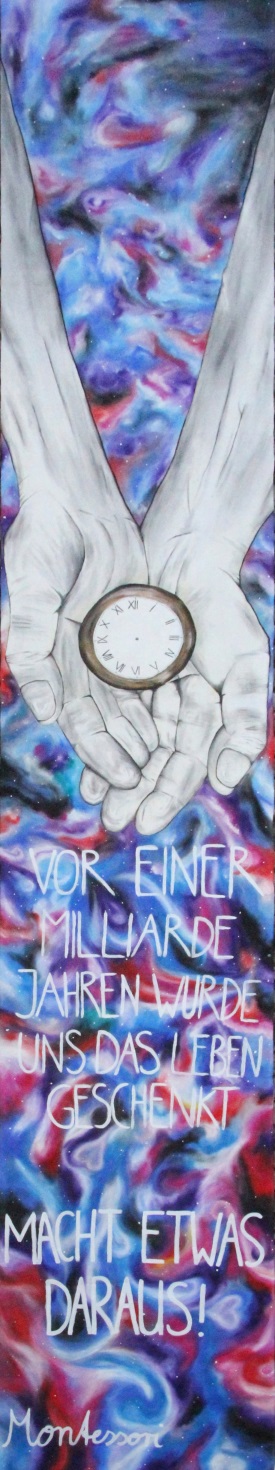 Gut gemalt, aber unklare Botschaft
 Ein kurzer Text könnte helfen
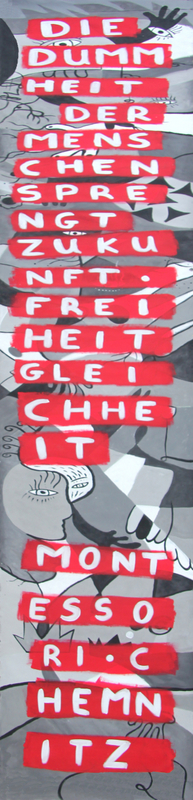 NEGATIVE BEISPIELE
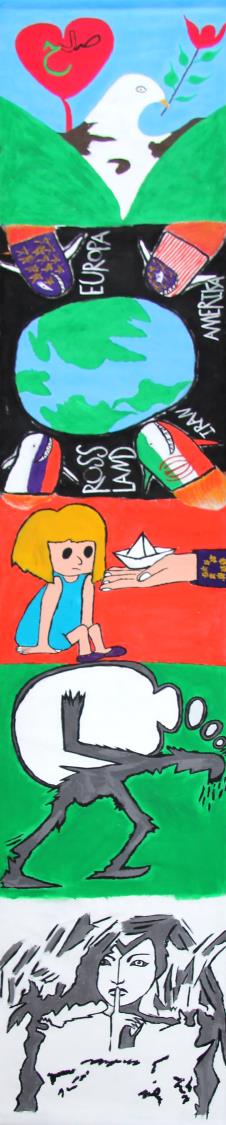 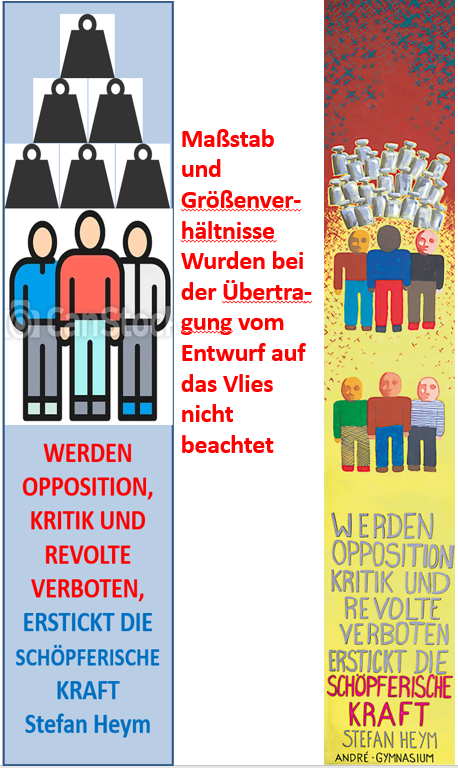 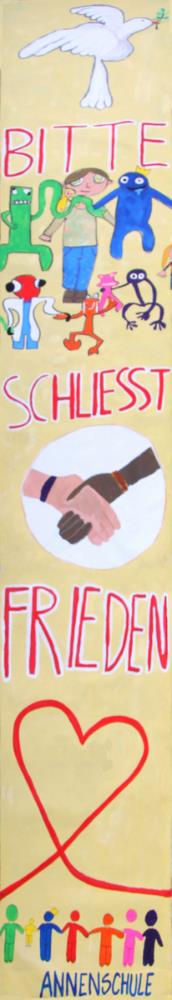 Zu viele Symbole, unklare Botschaft
NEGATIVE BEISPIELE
 Zu viele Symbole, die Internet-Figuren tragen nichts zur Botschaft bei, sie verwirren im Gegenteil
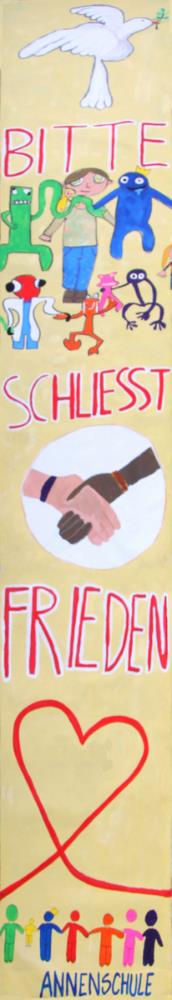 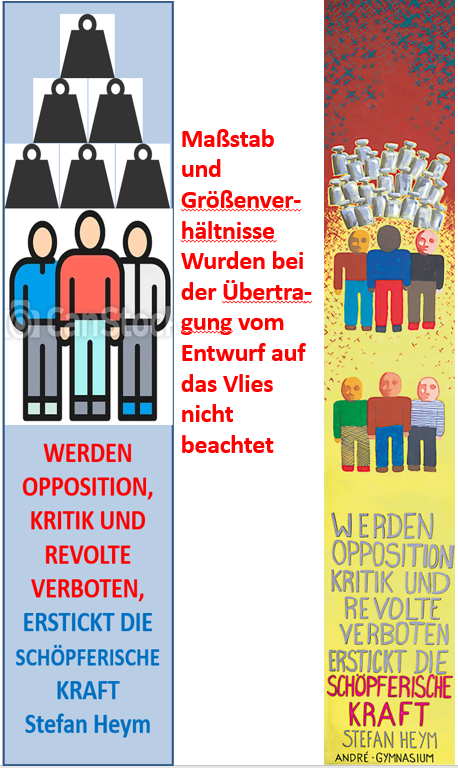 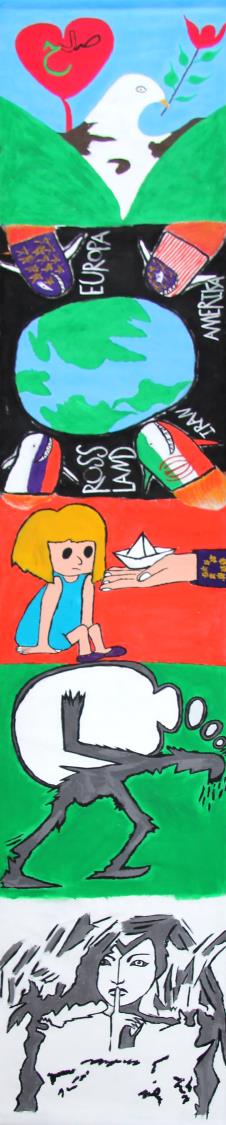 Figuren  sind zu klein und zu dick,
wirken wie Kleinkinder
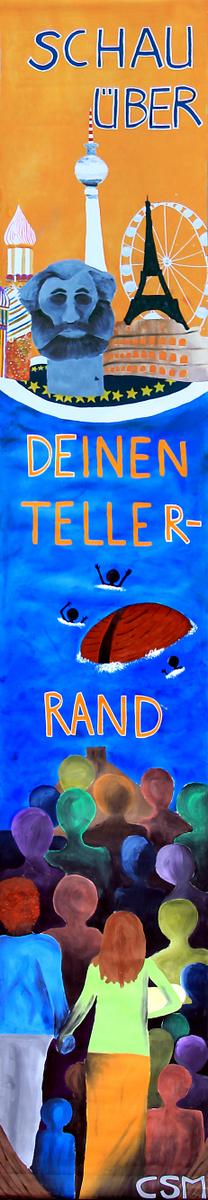 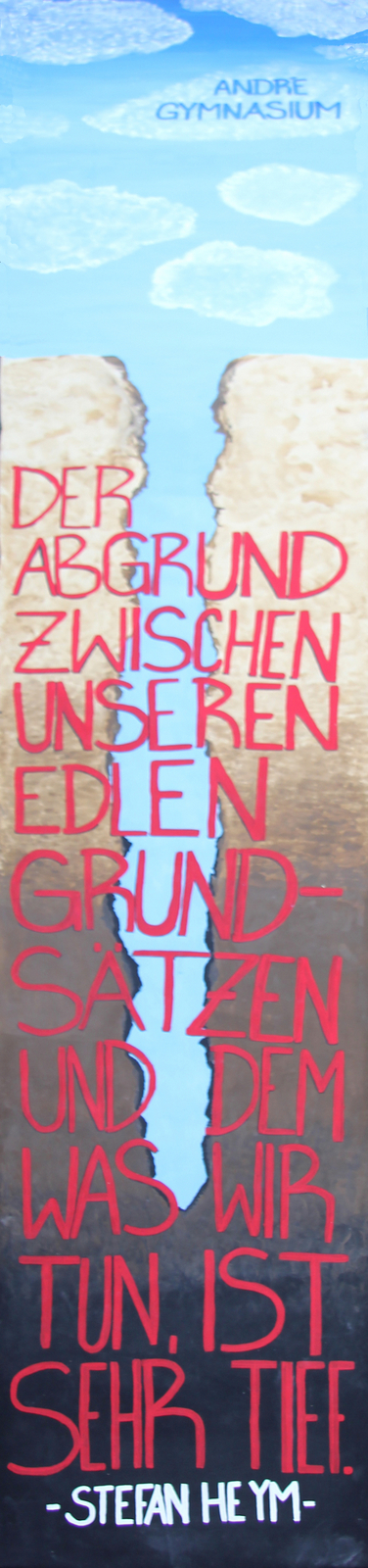 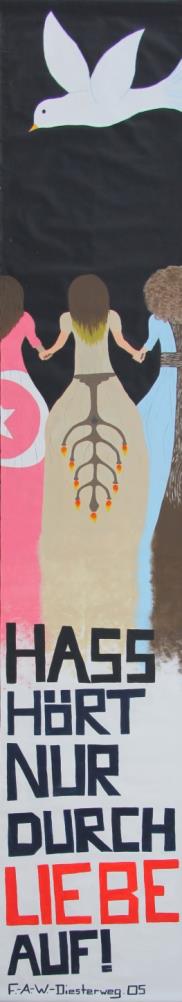 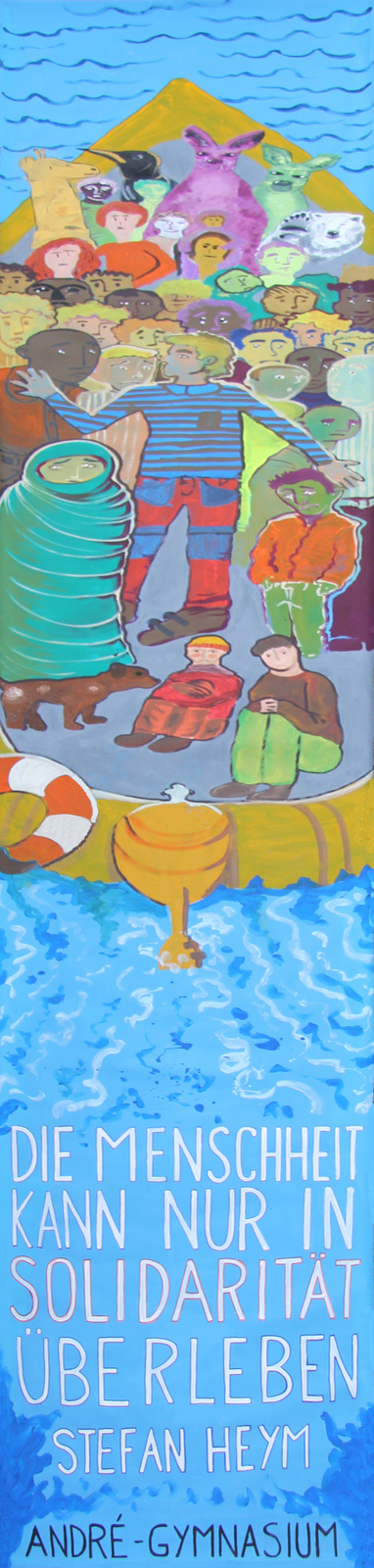 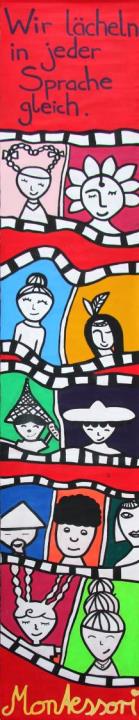 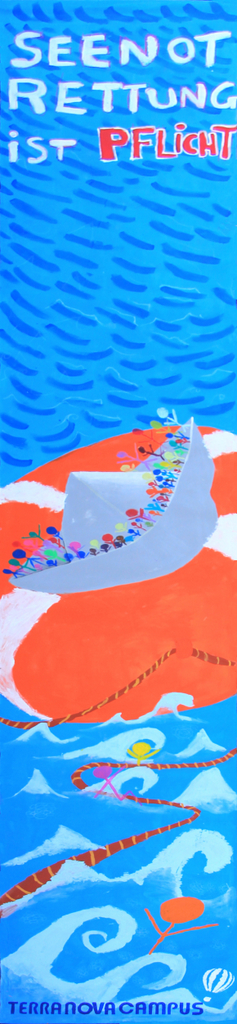 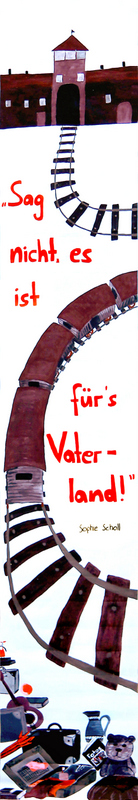 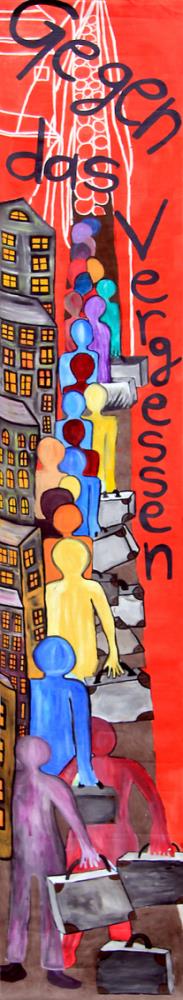 POSITIVE BEISPIELE
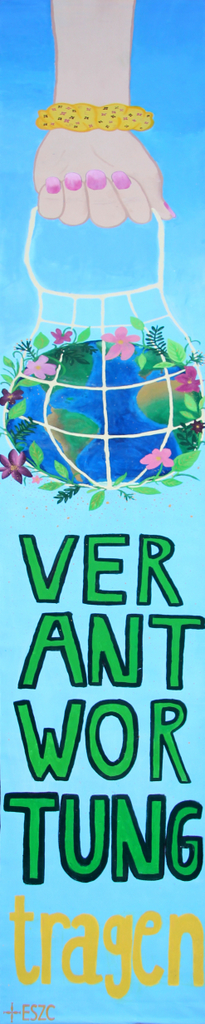 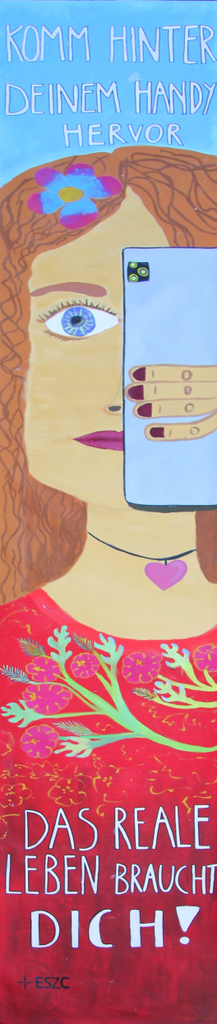 POSITIVE BEISPIELE
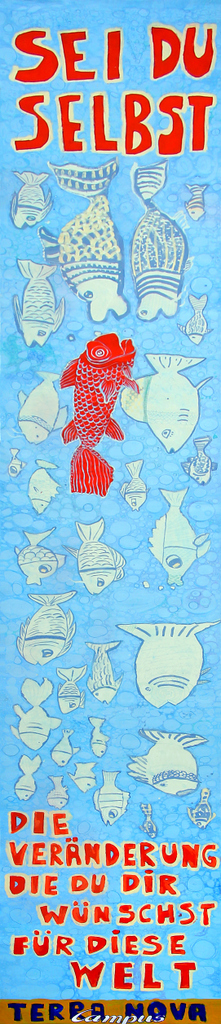 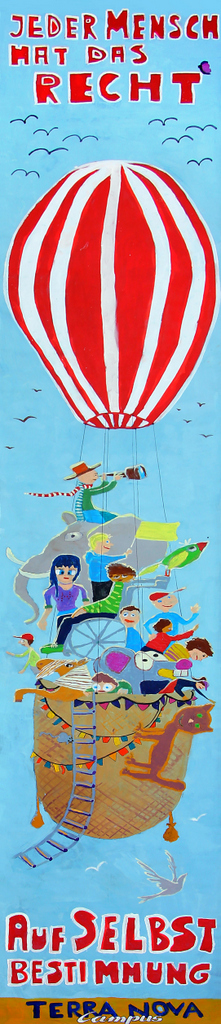 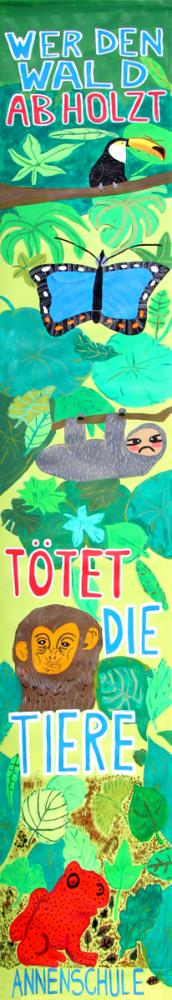 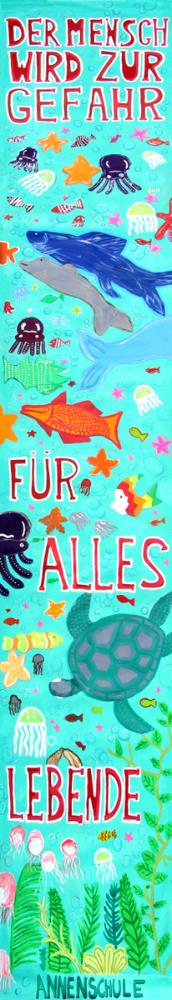 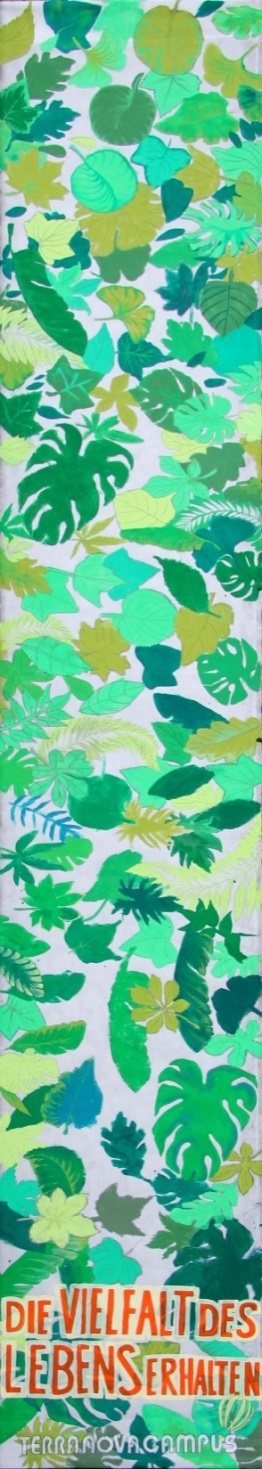 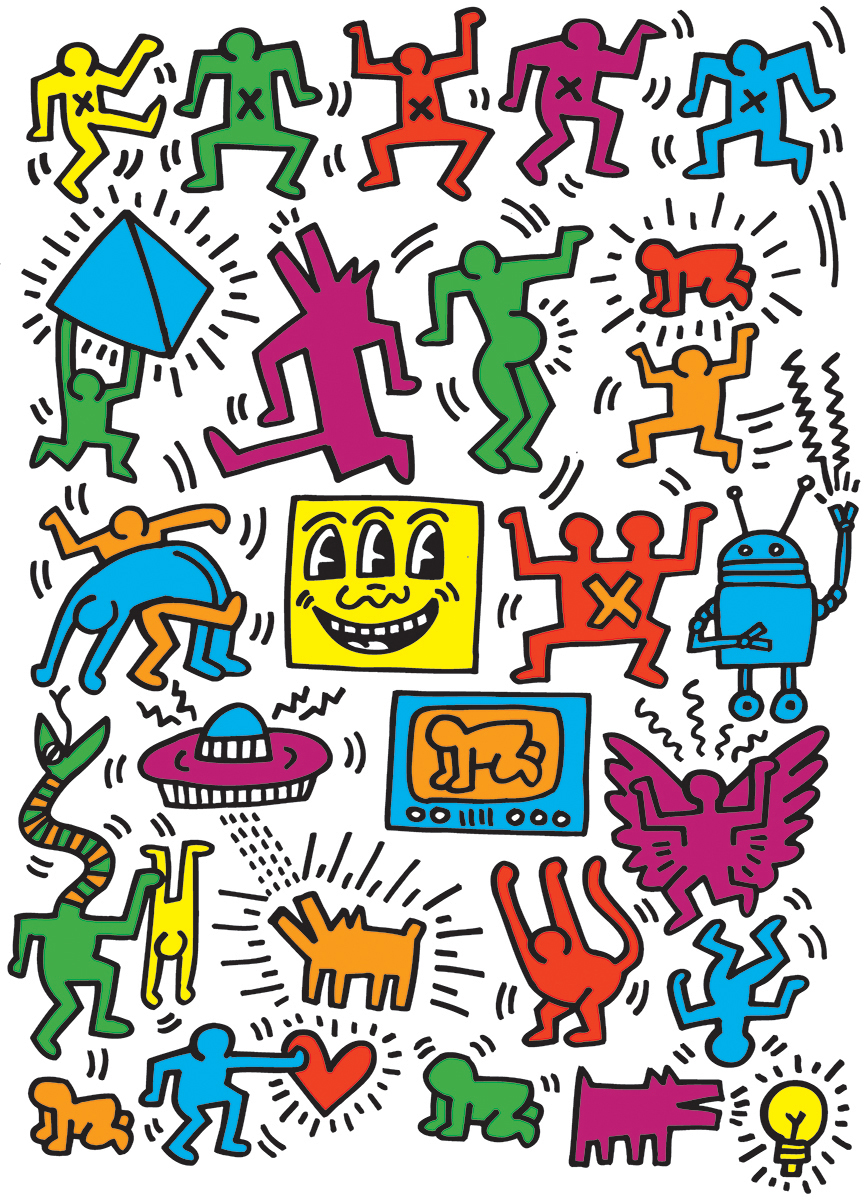 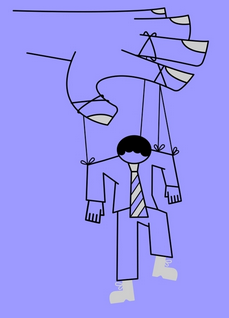 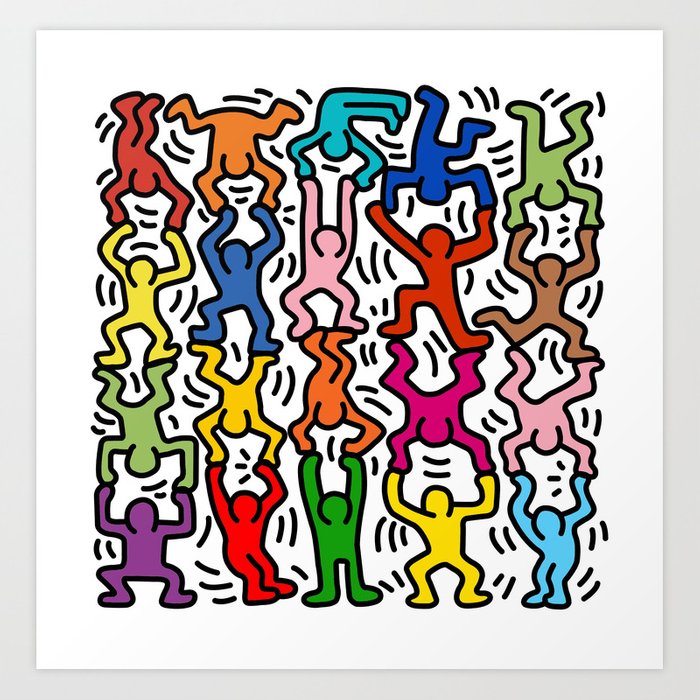 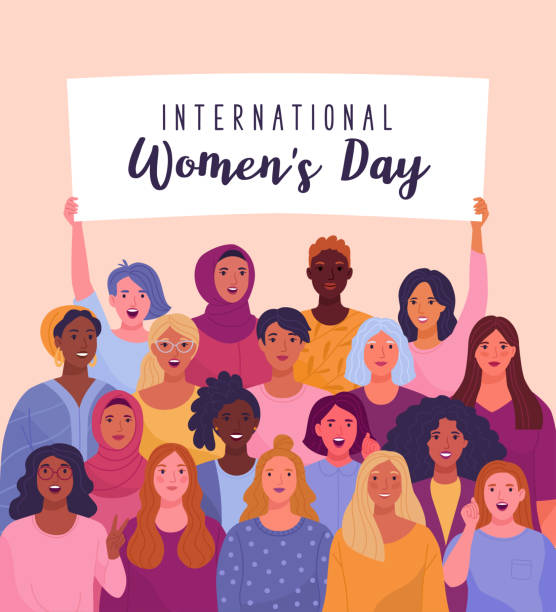 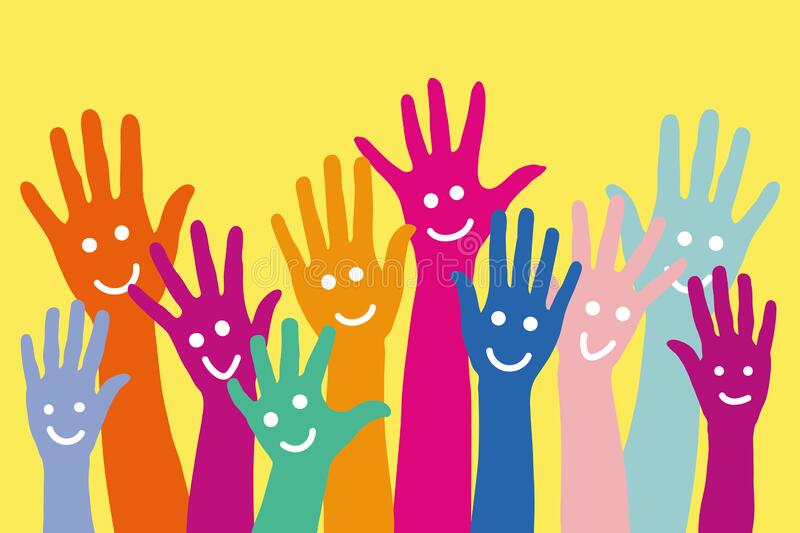 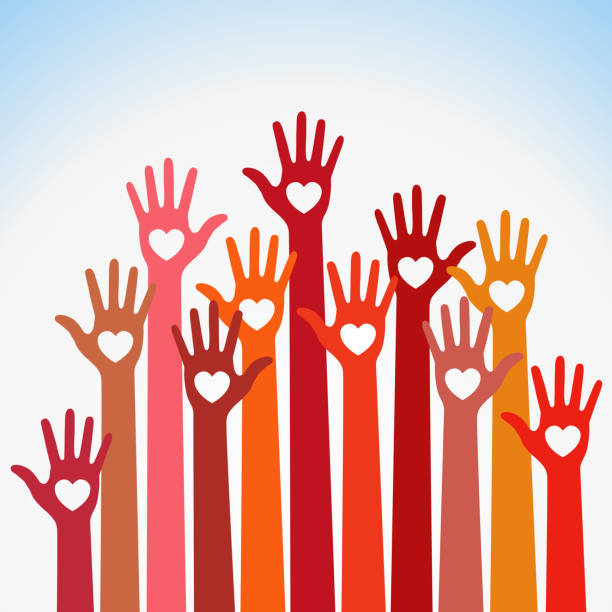 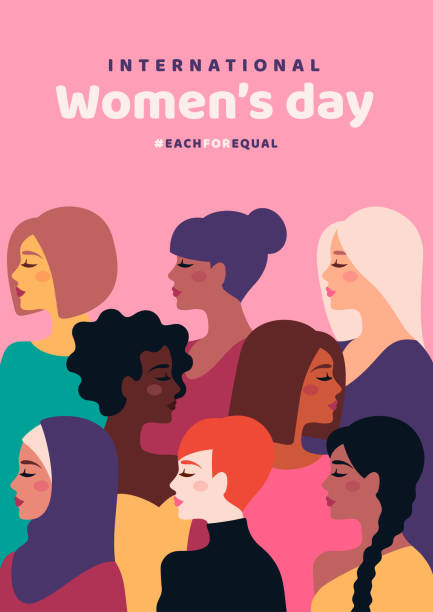 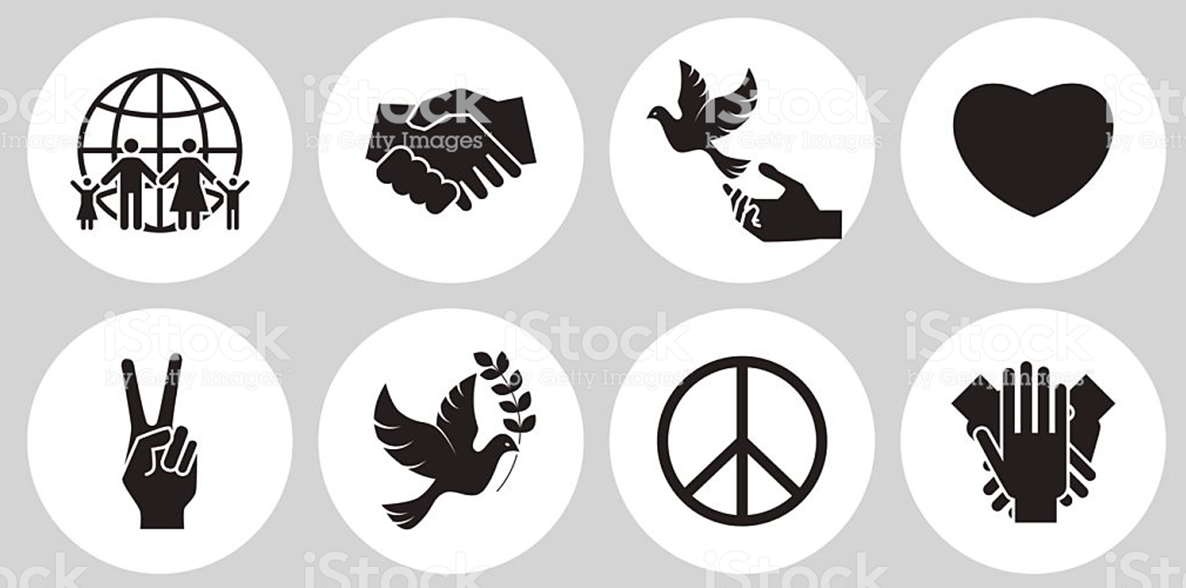 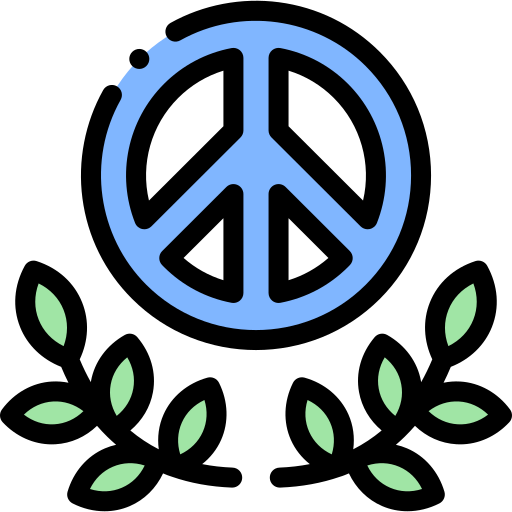 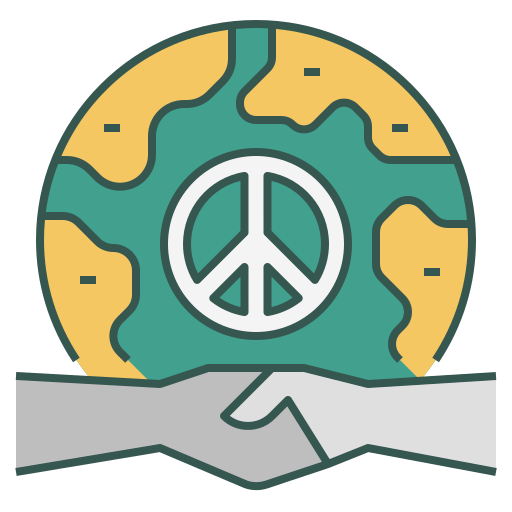 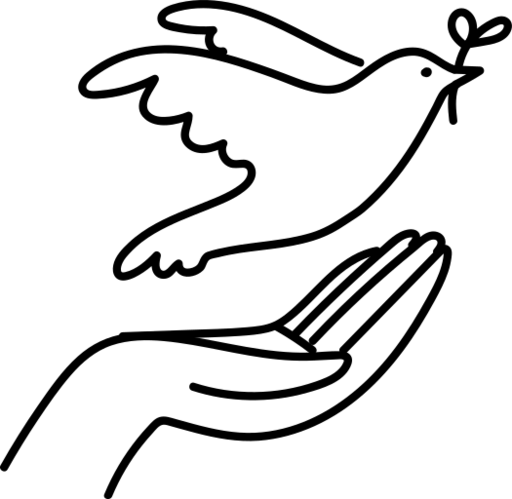 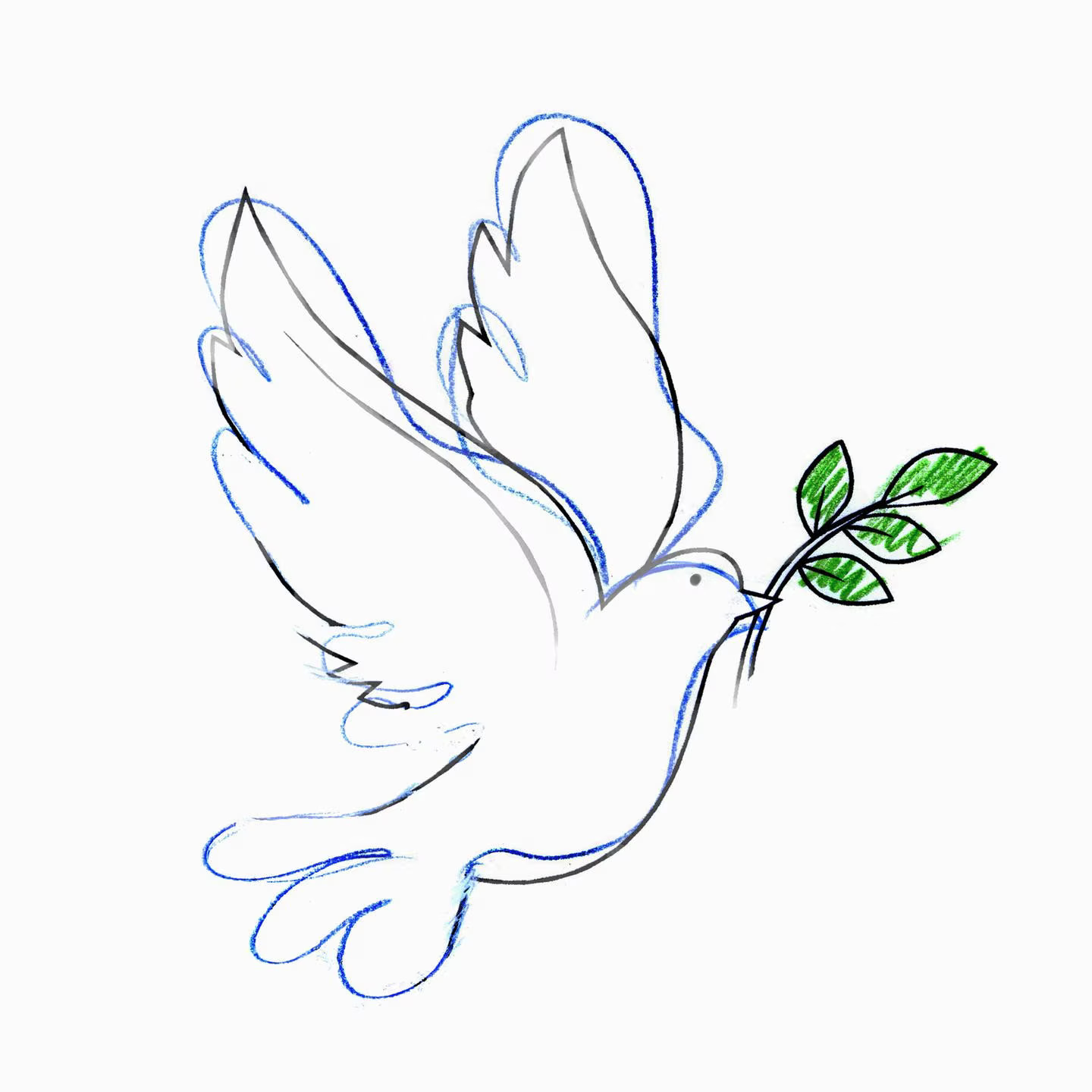 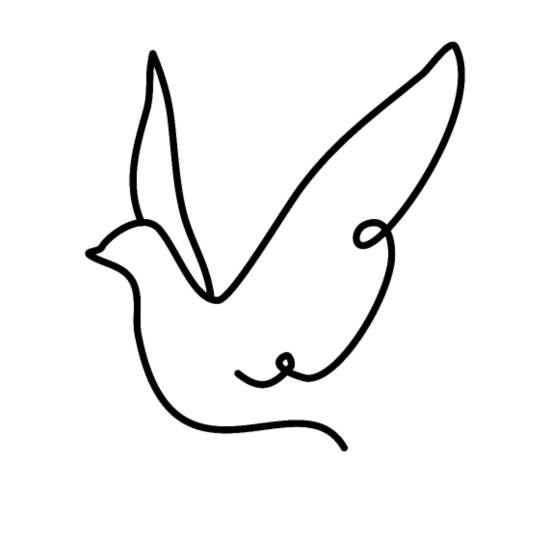 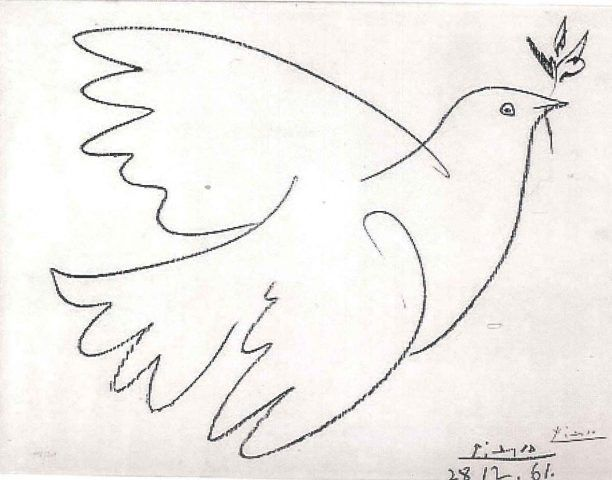 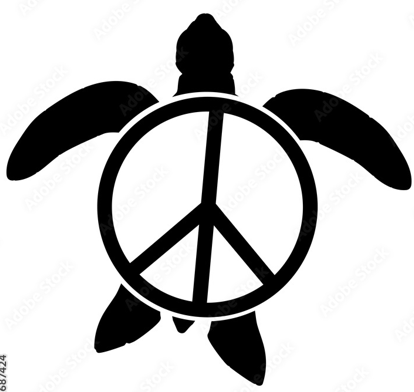 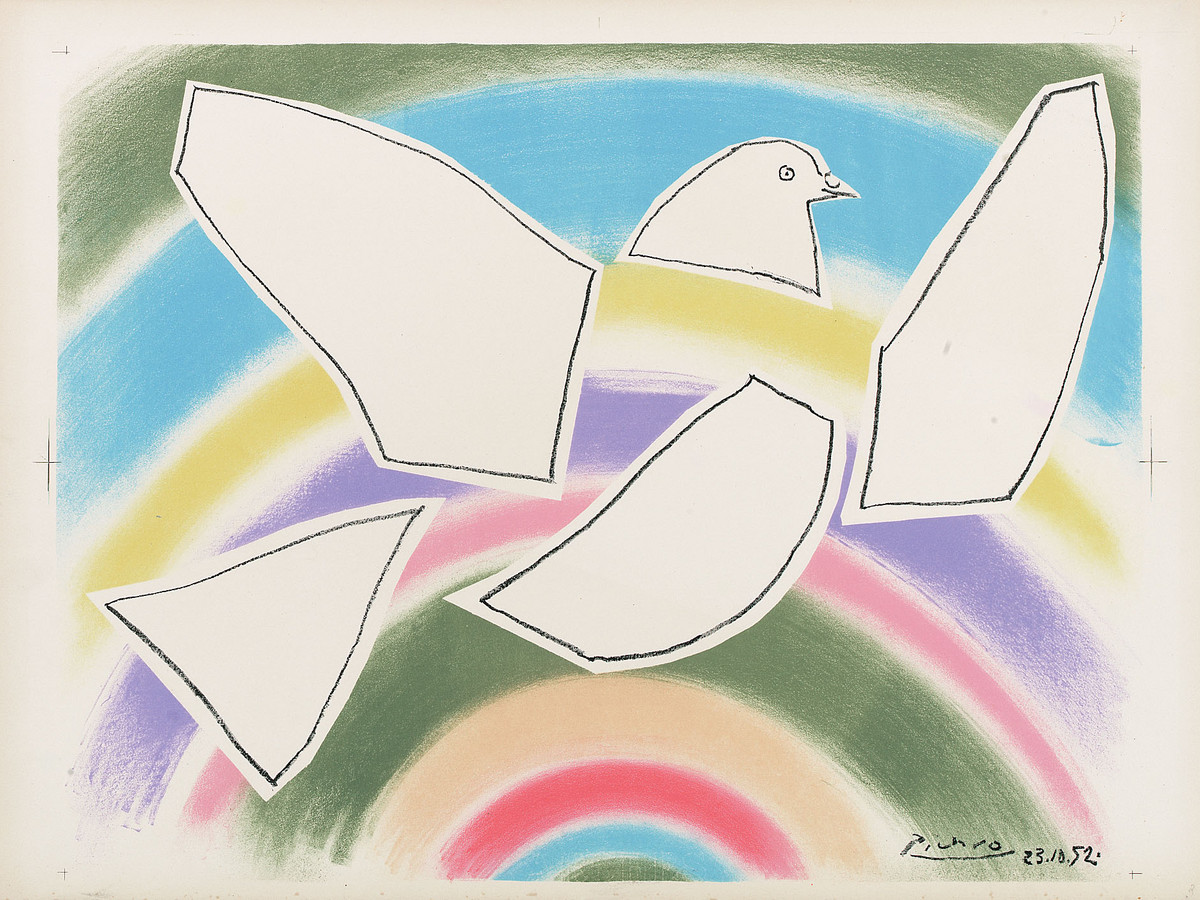 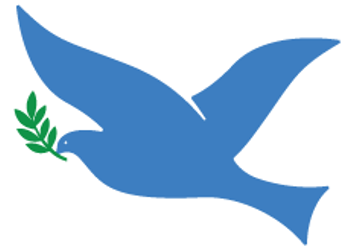 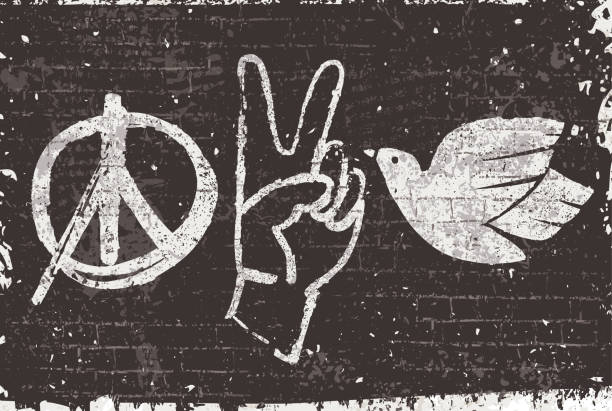 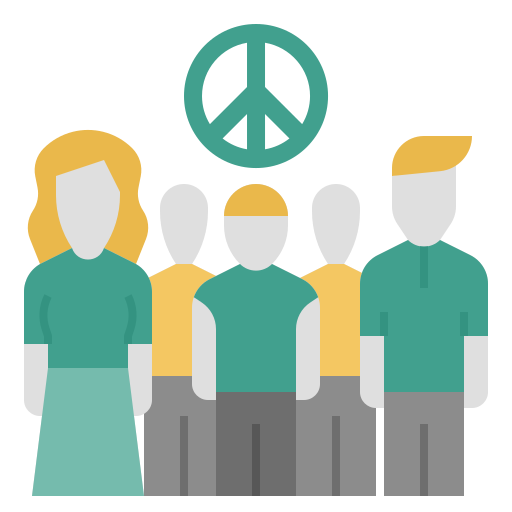 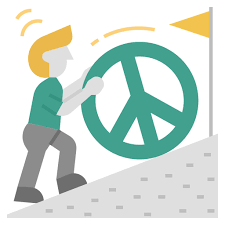 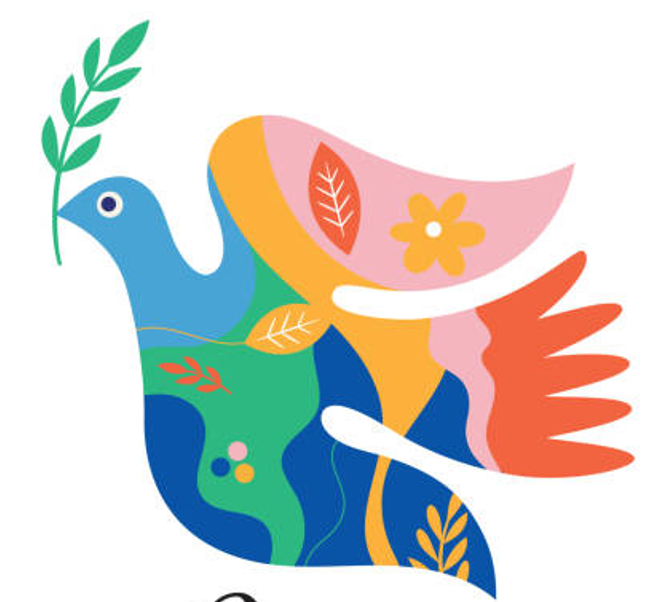 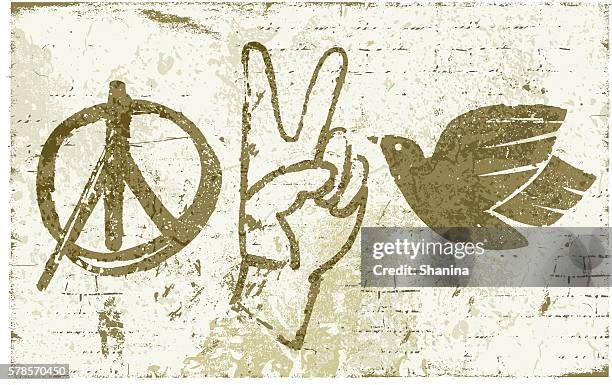 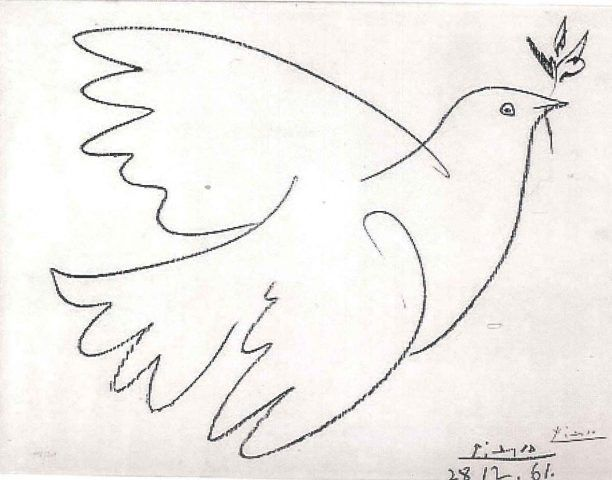 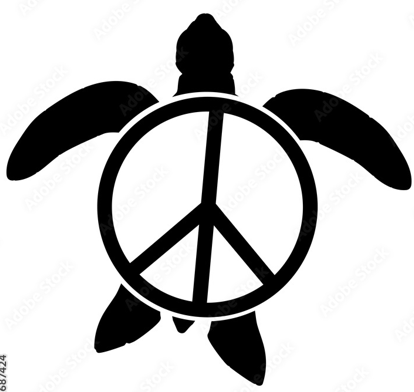 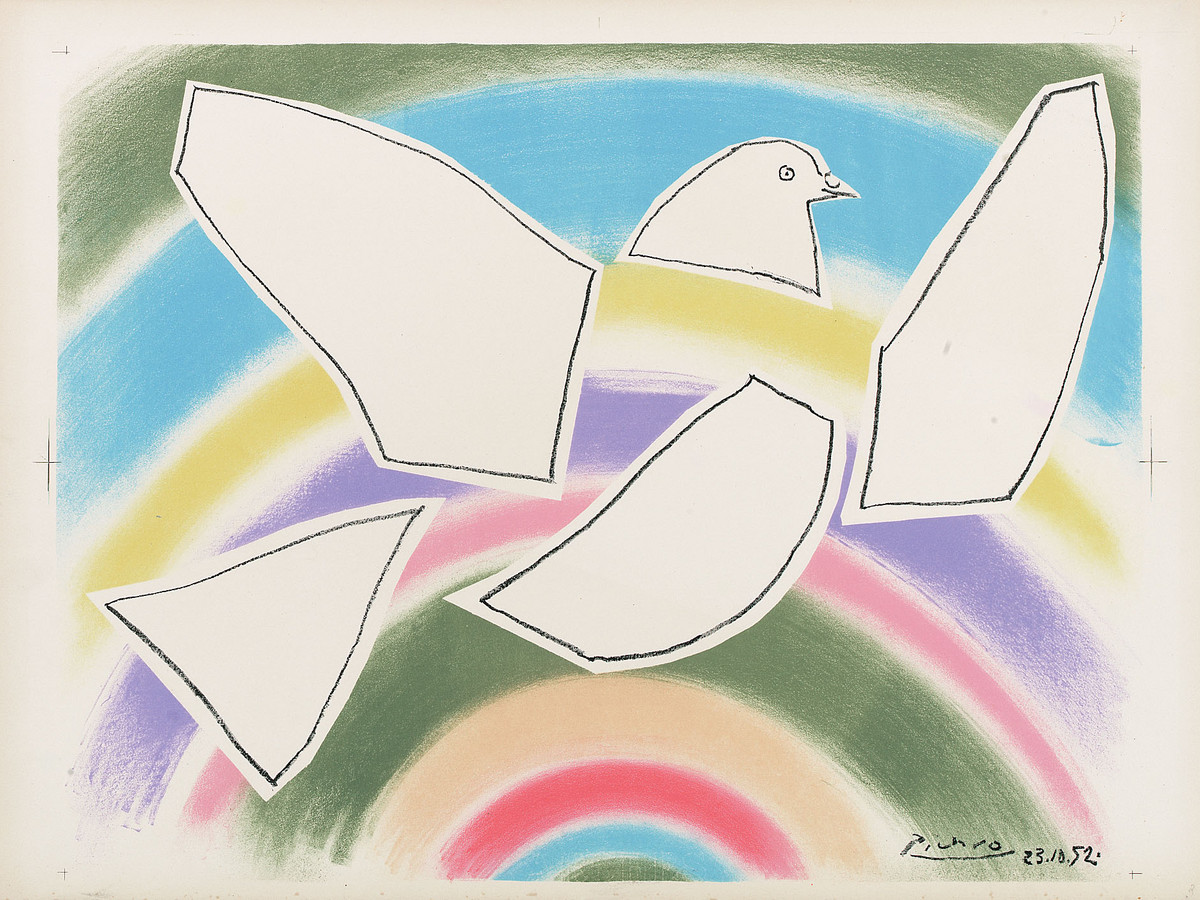 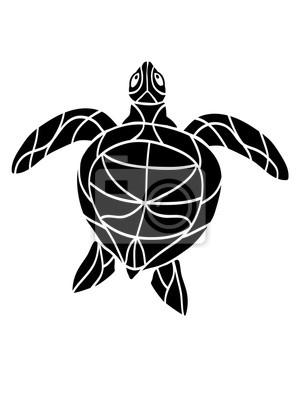 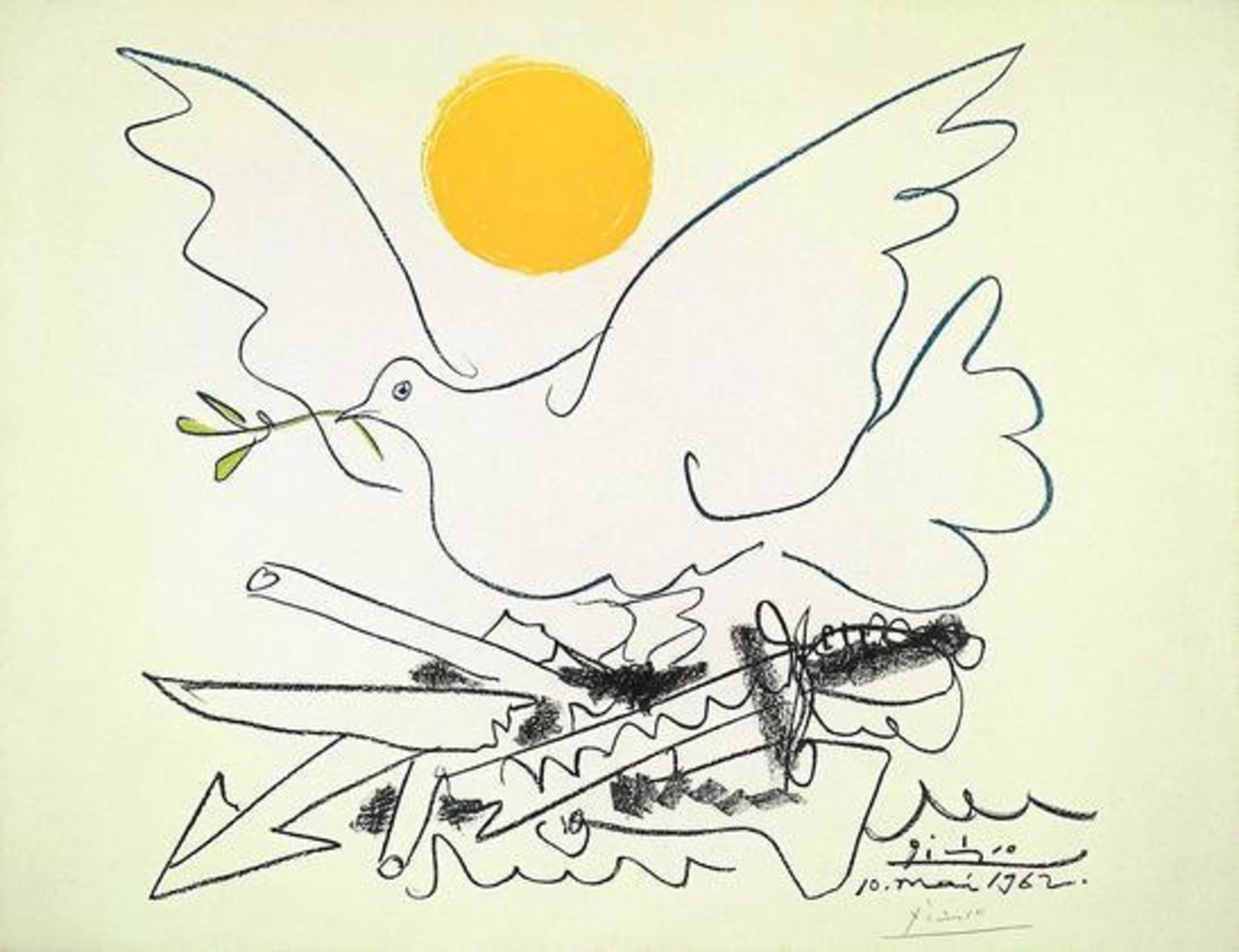 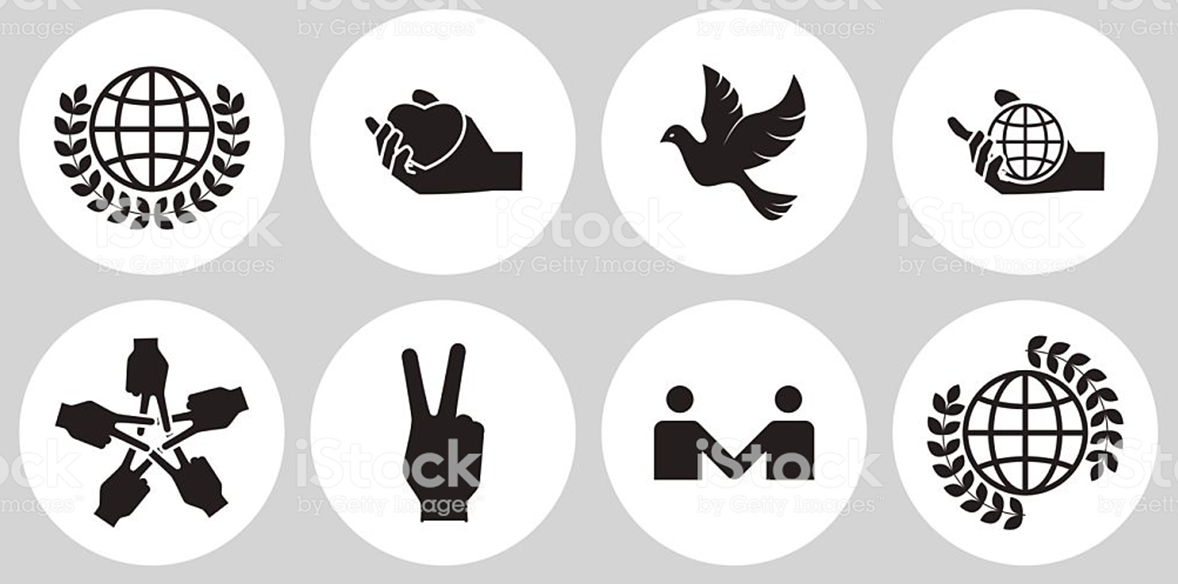 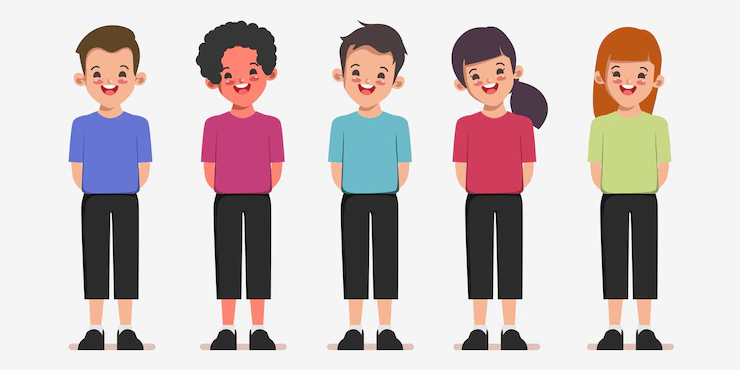 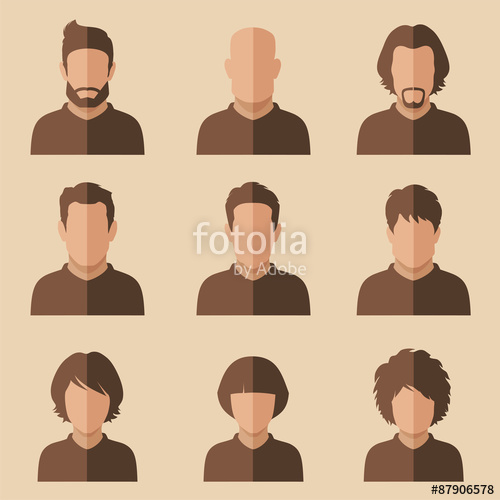 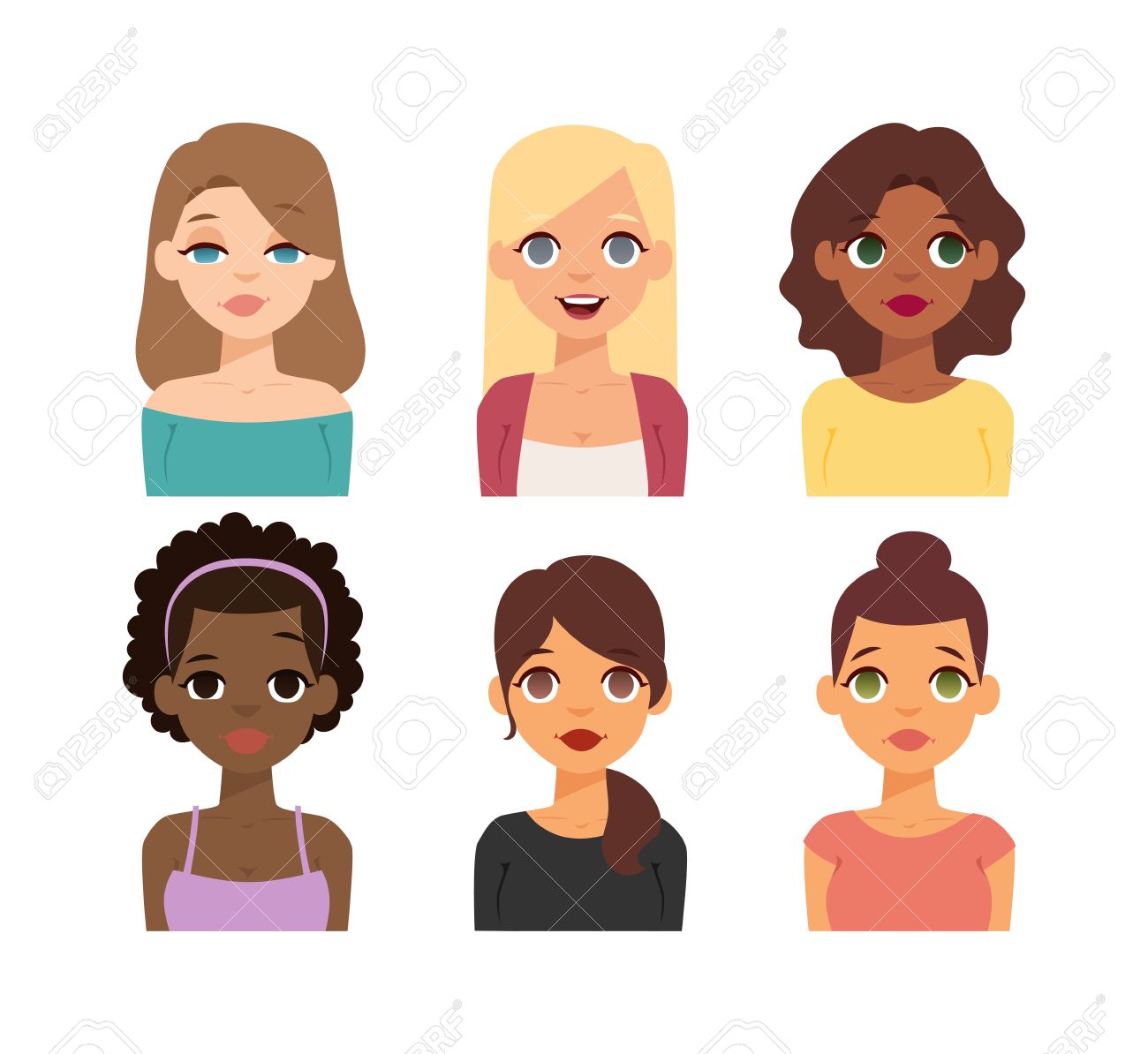